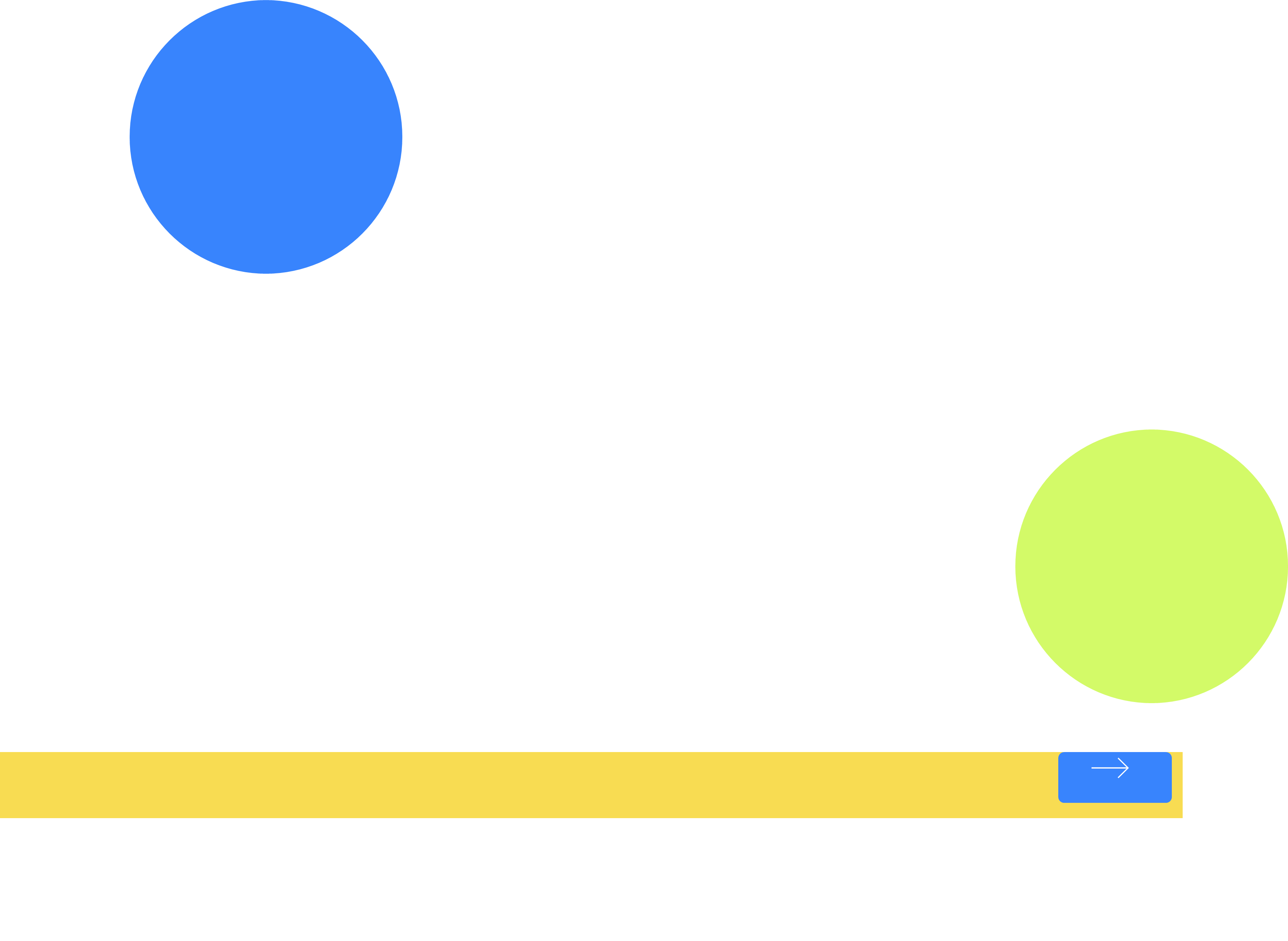 CHÀO ĐÓN CÁC EM ĐẾN VỚI BUỔI HỌC HÔM NAY!
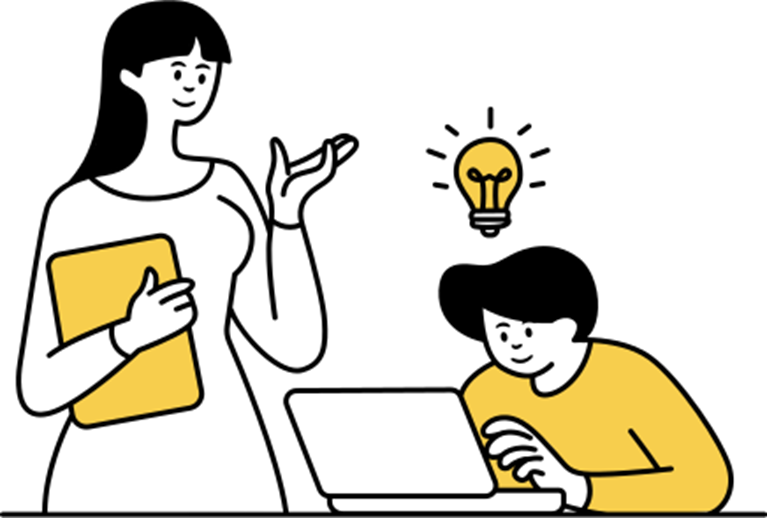 TRÒ CHƠI
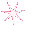 EM TẬP LÀM THỦ MÔN
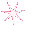 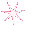 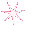 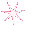 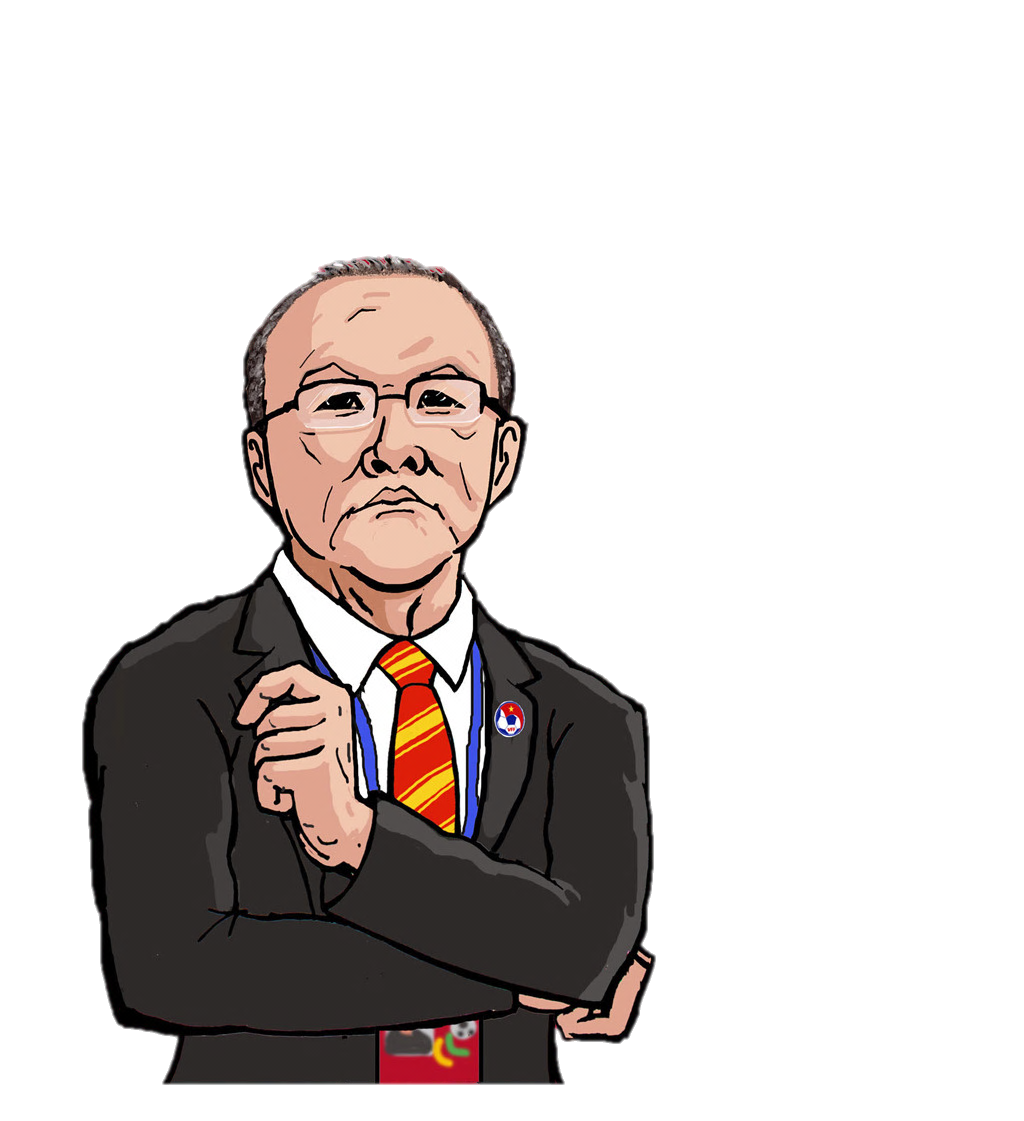 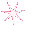 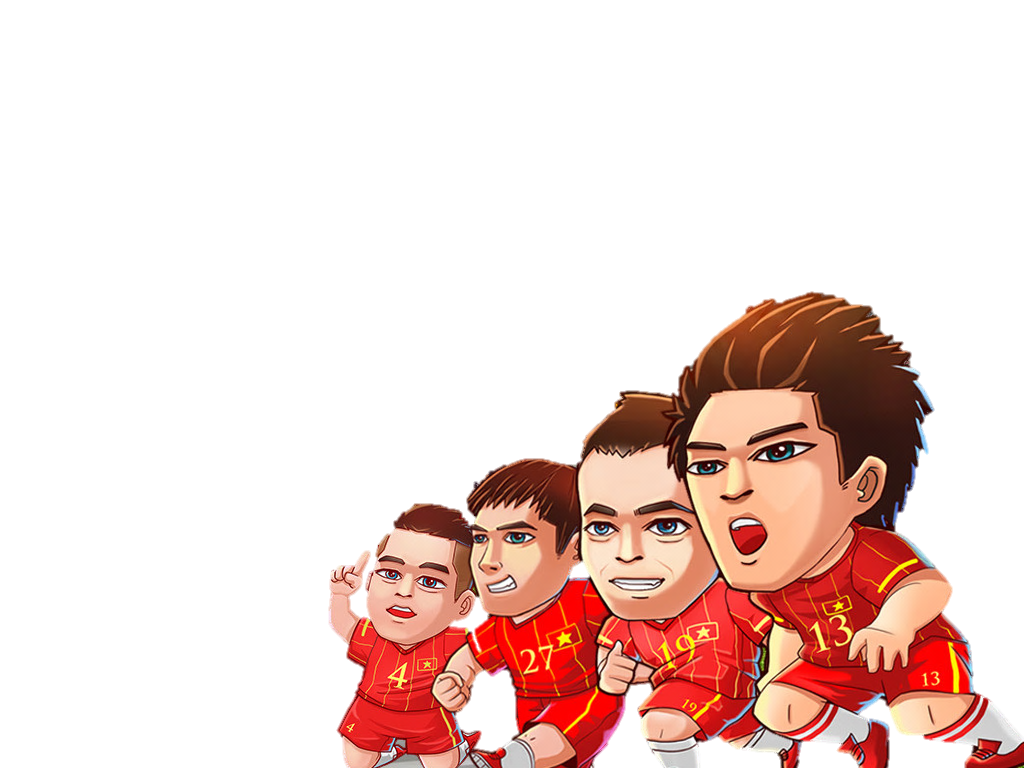 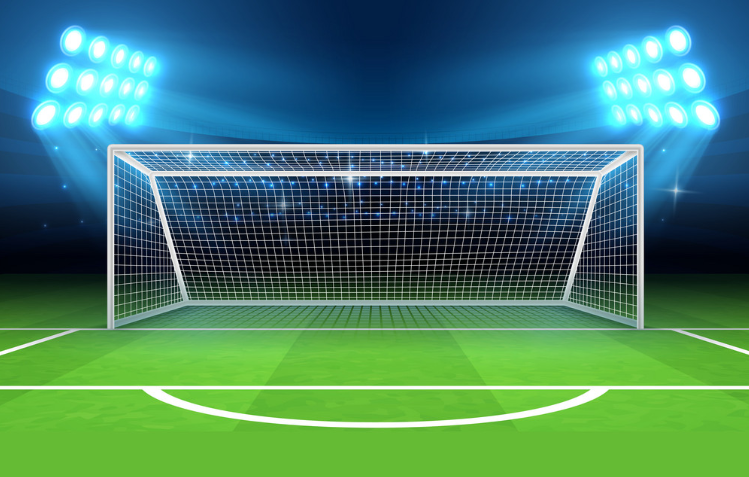 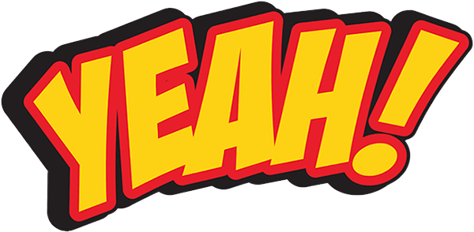 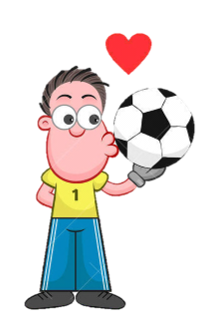 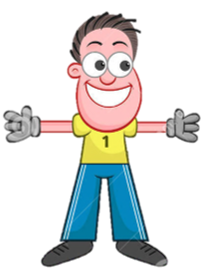 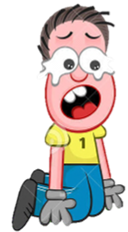 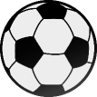 Câu 1: Trong các biểu thức sau biểu thức nào là biểu thức số?
A. x2 + y + 1
B. 23 + 2.4
D. xyz + 3
C. 3x + 3
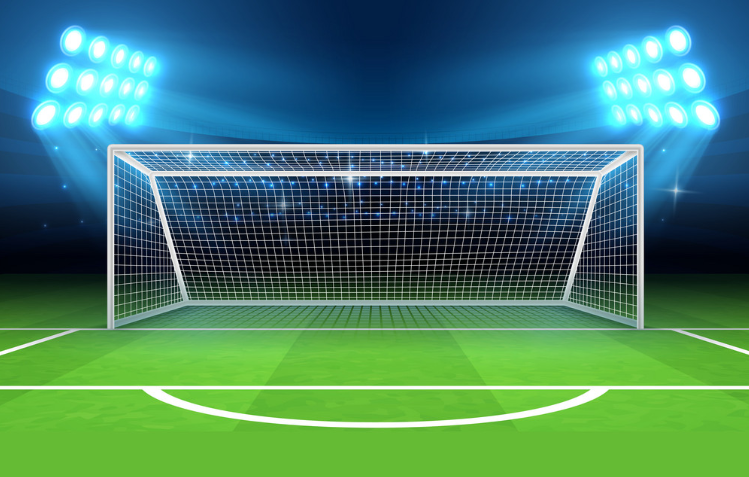 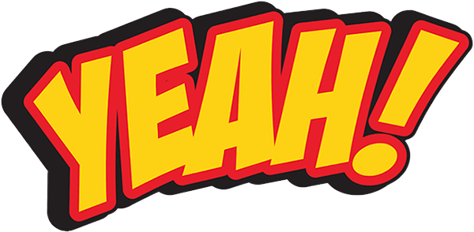 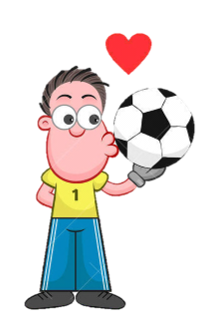 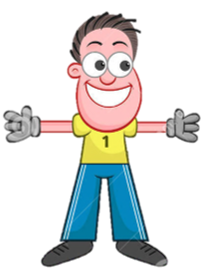 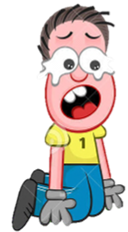 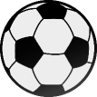 Câu 2: Biểu thức nào chỉ có một biến:
A. -xy – 3y2 - y4 + 8y5 + y7
B. -y – 3y2 + y4 + 8y5 + y7
D. 3x + y
C. a – 3b2 - a4 7
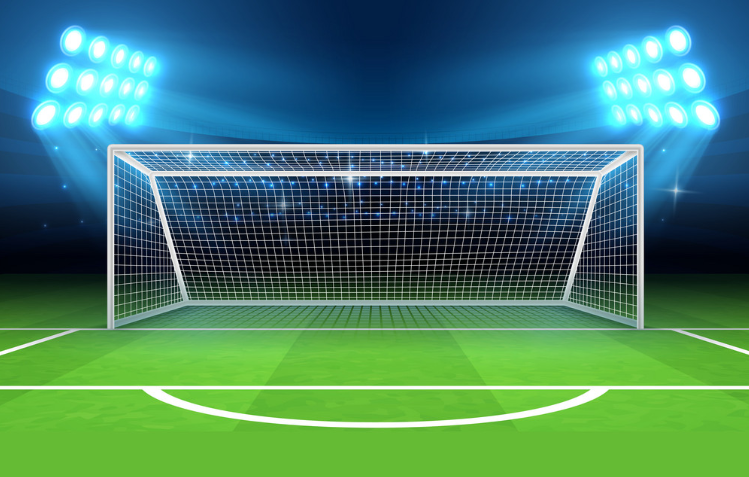 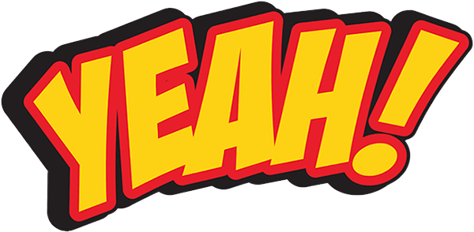 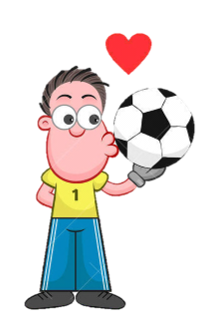 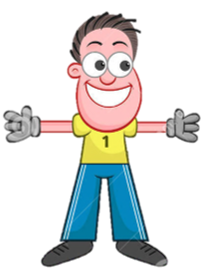 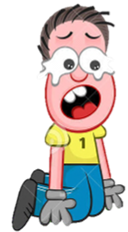 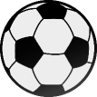 Câu 3: x(y + z) = ?
A. xy + z
B. x + xz
D. xy + xz
C. Không thể biến đổi
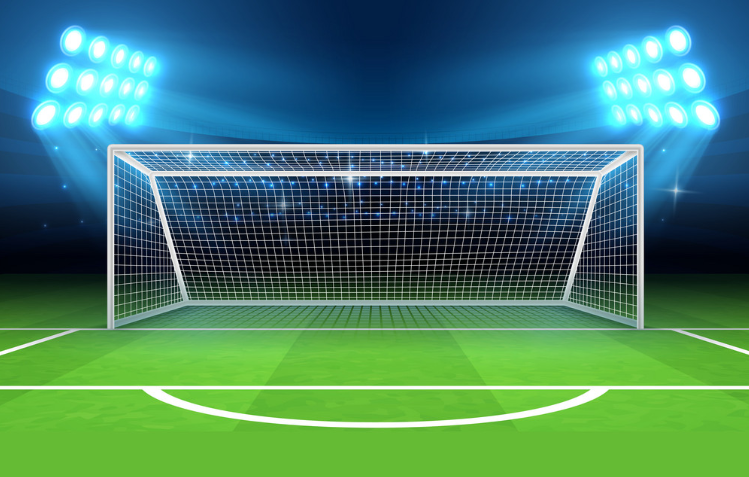 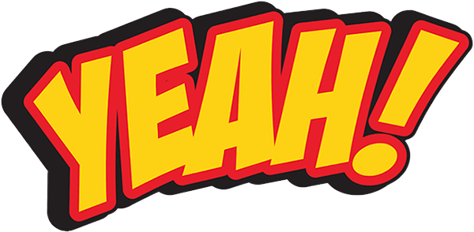 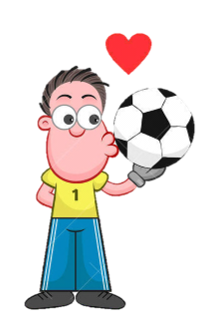 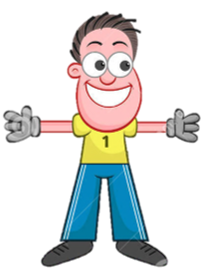 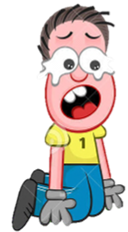 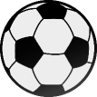 Câu 4: Biểu thức biểu thị diện tích của hình chữ nhật có chiều dài là a và chiều rộng bé hơn chiều dài 2 đơn vị là:
A. S = a.a - 2
D. S = a.(b – 2)
C. S = a.b
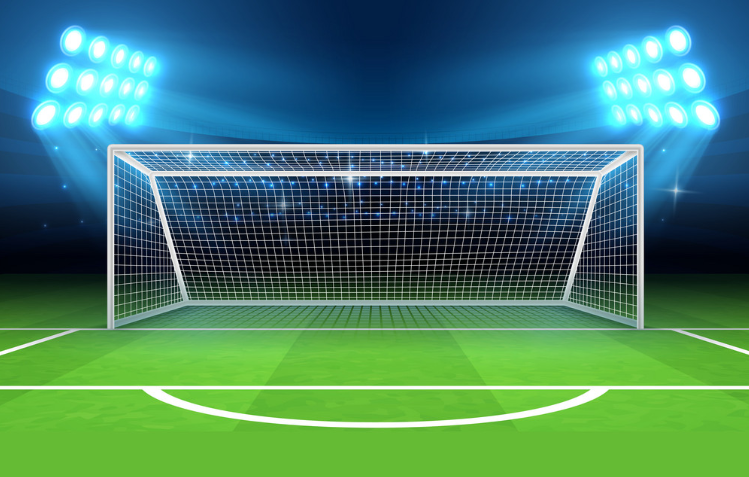 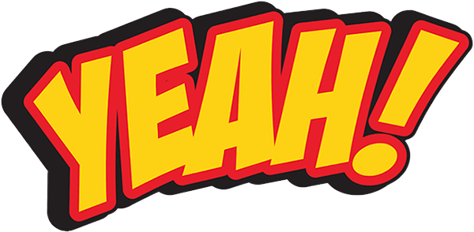 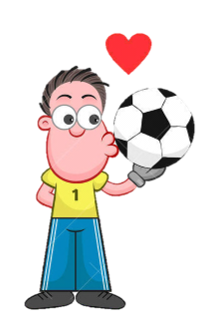 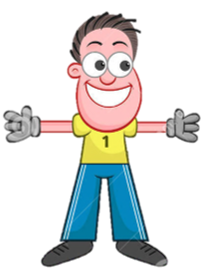 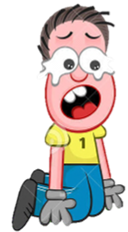 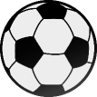 Câu 5: Giá trị của biểu thức 4x + 3 tại x = 2 là
A. 4
B. 9
D. 7
C. 11
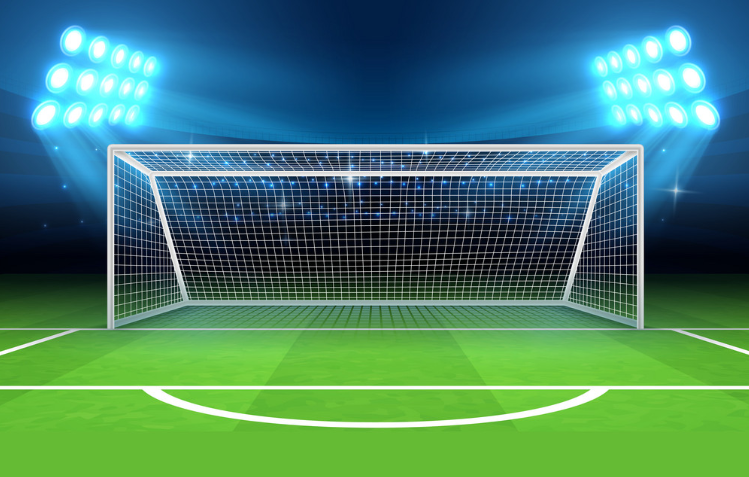 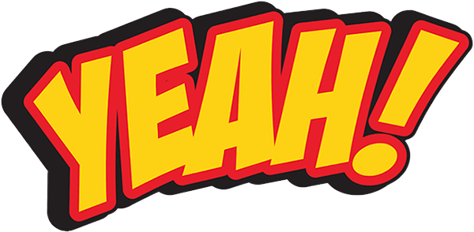 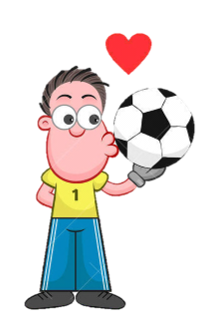 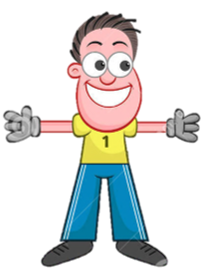 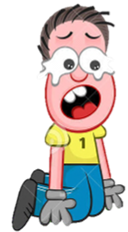 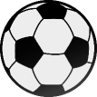 Câu 6: Biểu thức nào sau đây giống biểu thức 5x2 - 2x3 + 4x  - 5
A. -5x2 + (-2x3 )+ 4x + (- 5)
B. - 5x2 + 2x3 - 4x + 5
D.  5x2 + 2x3 + 4x +  5
C. 5x2 + (-2x3 )+ 4x + (- 5)
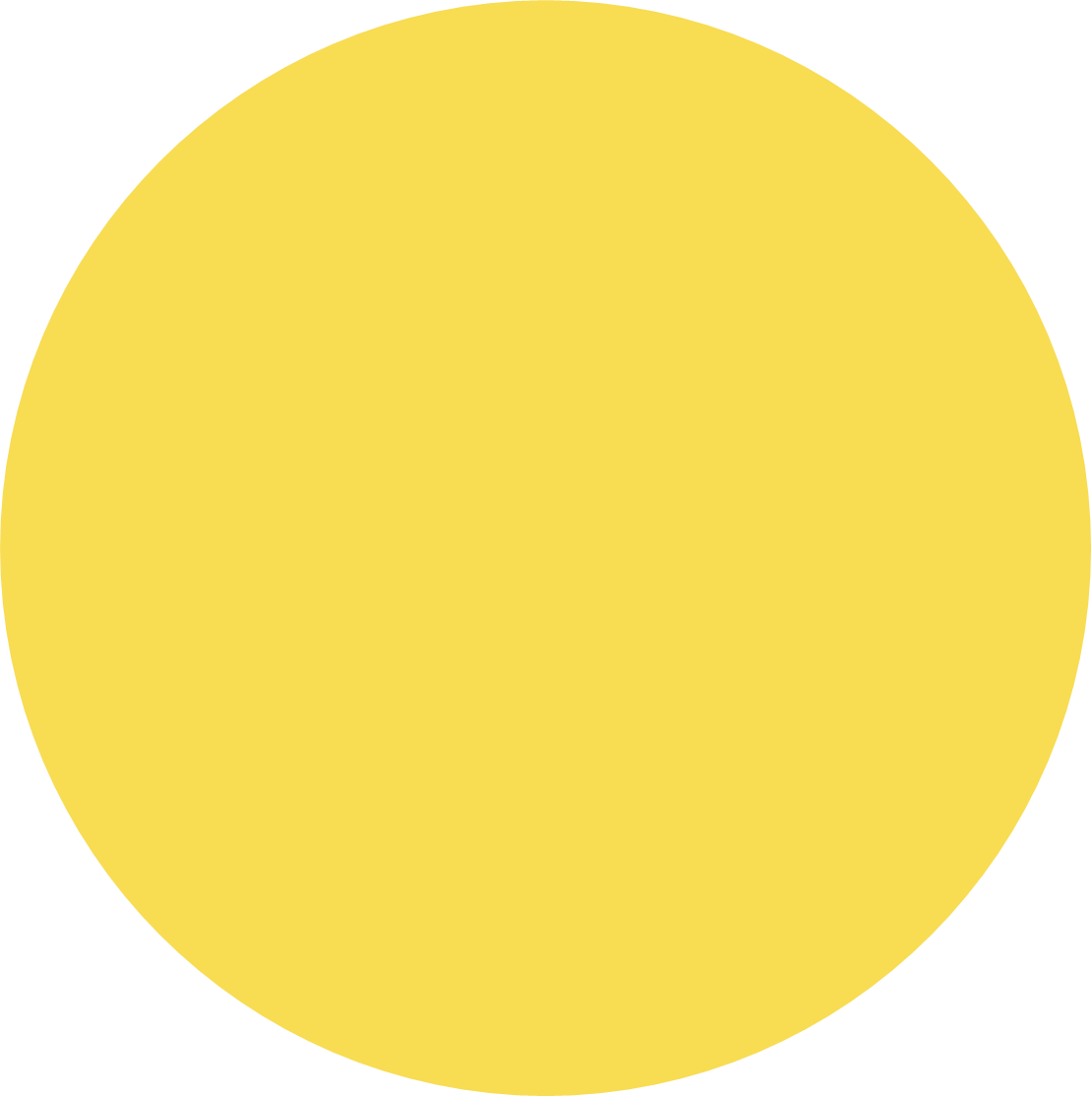 KHỞI ĐỘNG
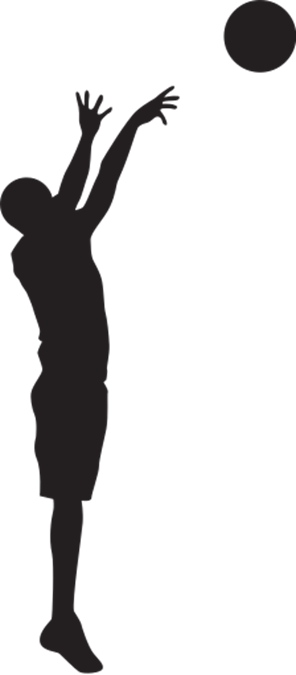 Độ cao H (mét) của một vật (so với mặt đất) khi ném lên từ một điểm trên mặt đất được biểu thị bởi biểu thức H = -5x2 + 15x, trong đó x (giây) là thời gian tính từ thời điểm ném vật. Hỏi sau bao lâu kể từ khi được ném lên, vật sẽ rơi trở lại mặt đất?
Khi vật rơi trở lại mặt đất độ cao H bằng bao nhiêu? Để trả lời câu hỏi của bài toán, ta phải làm gì?
Gợi ý
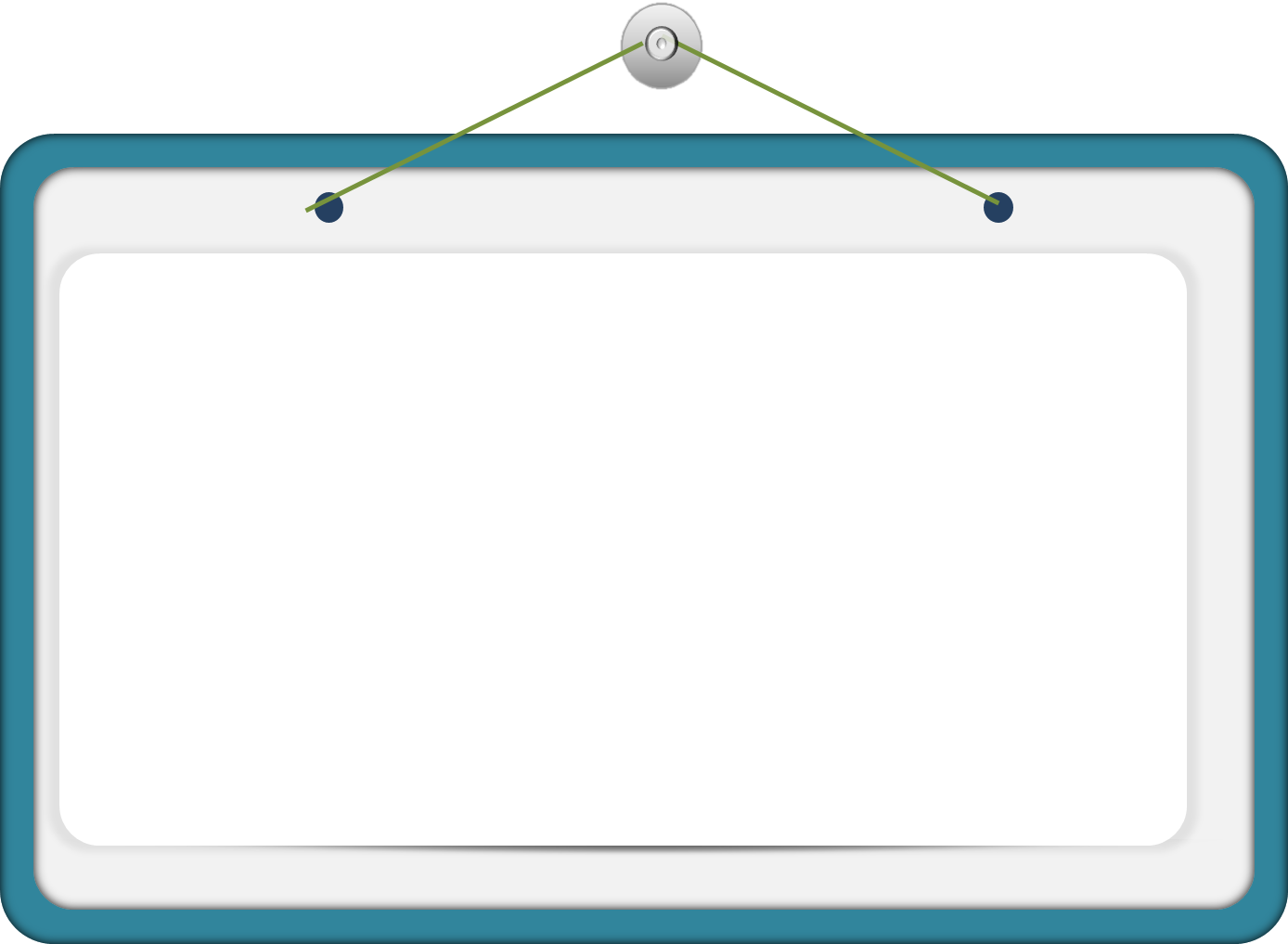 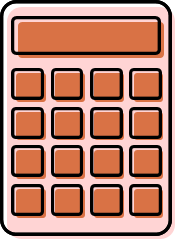 BÀI 25: ĐA THỨC MỘT BIẾN (3 Tiết)
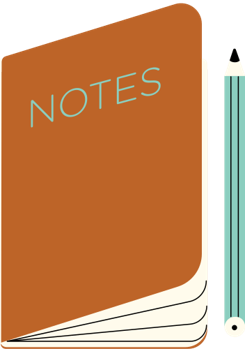 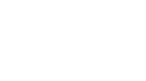 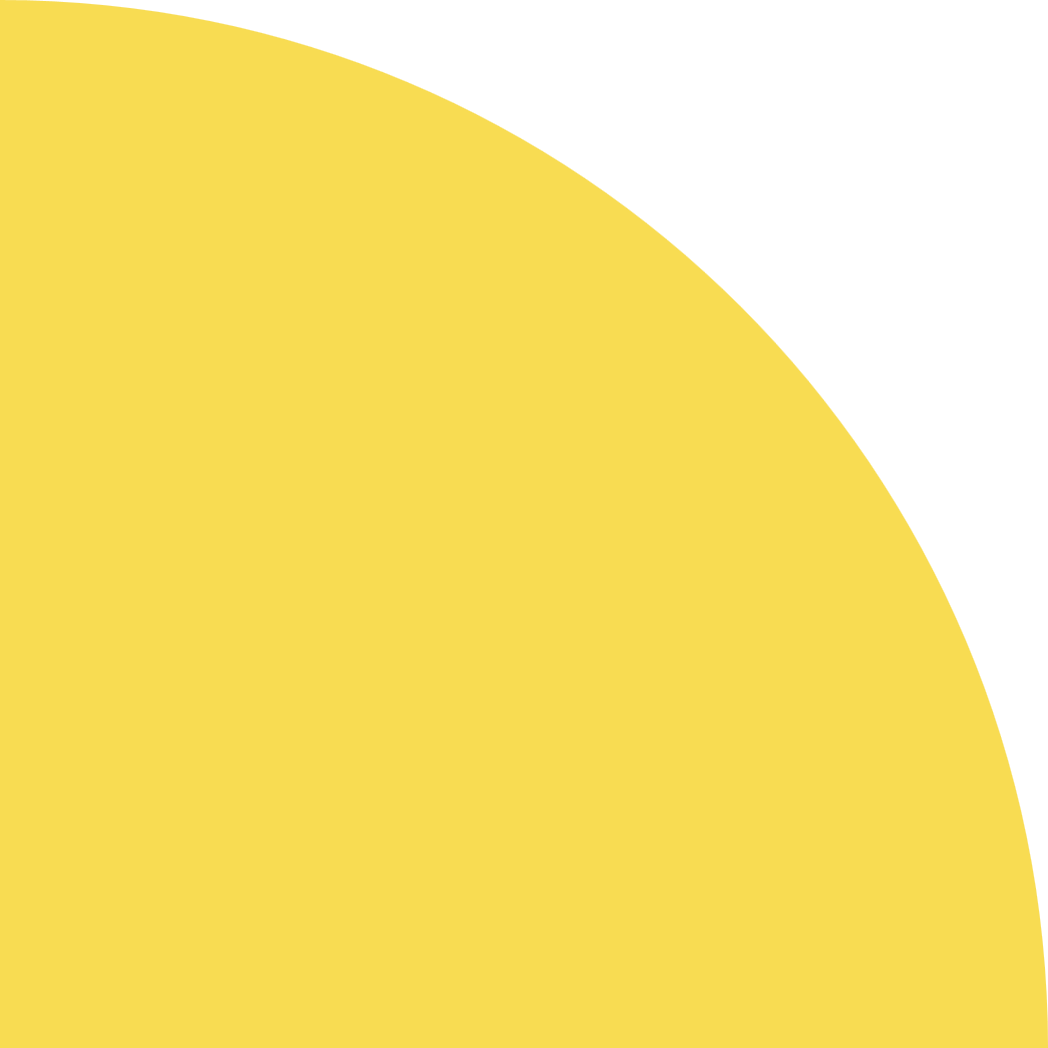 NỘI DUNG BÀI HỌC
Đơn thức một biến
01
02
03
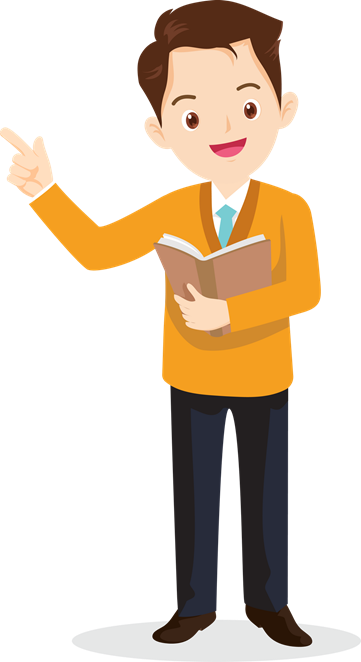 Khái niệm đa thức một biến
Đa thức một biến thu gọn
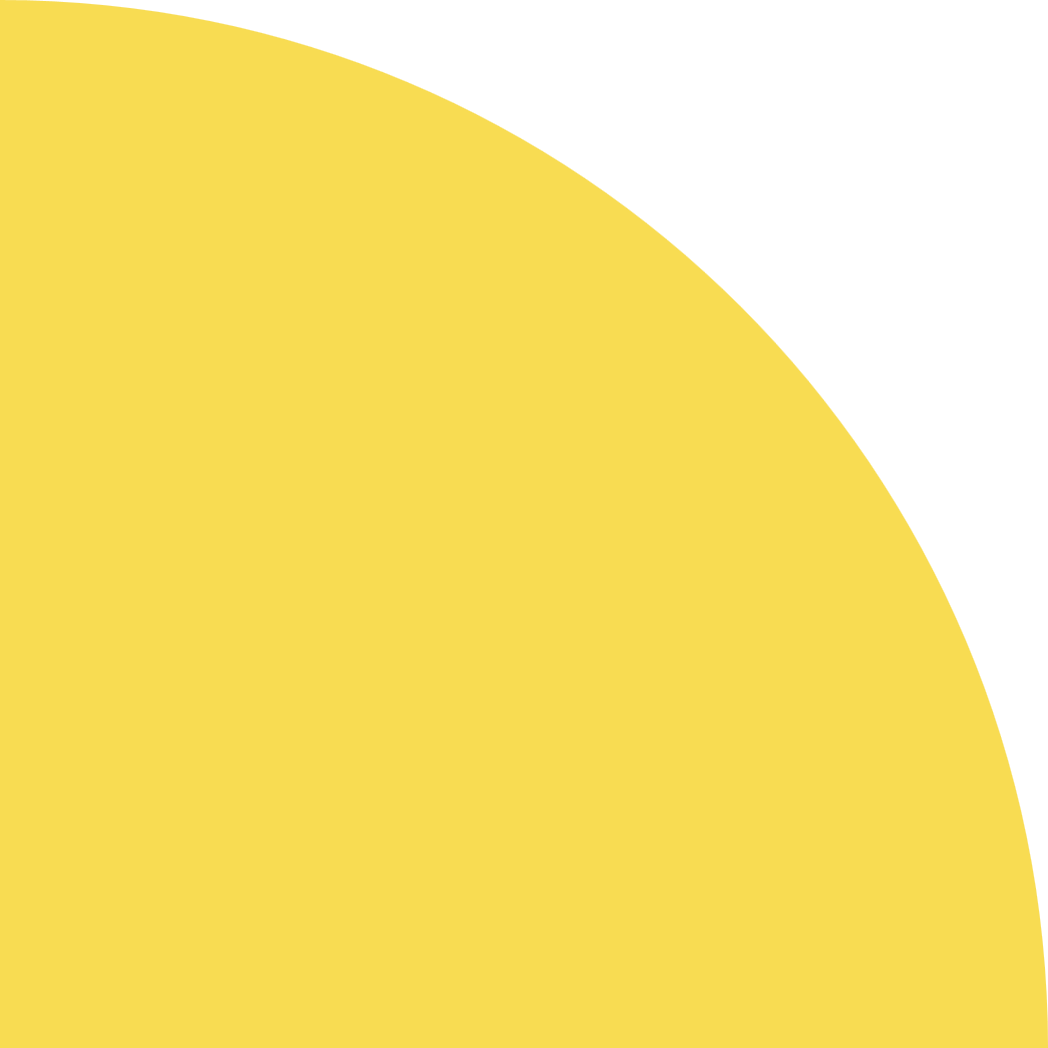 NỘI DUNG BÀI HỌC
Sắp xếp đa thức một biến
04
05
06
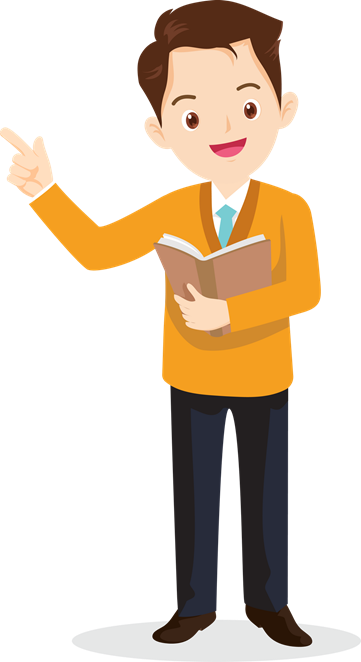 Bậc và các hệ số của một đa thức
Nghiệm của đa thức một biến
1. Đơn thức một biến
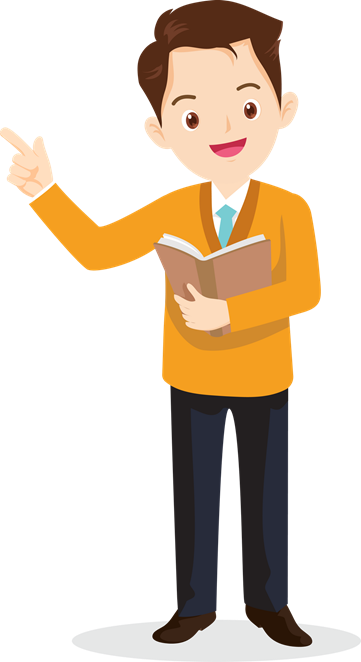 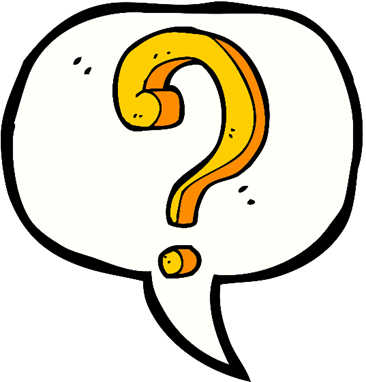 Vậy đơn thức một biến là gì?
KẾT LUẬN
Sơ lược về đơn thức một biến:
Đơn thức một biến (đơn thức) là biểu thức đại số có dạng tích của môt số thực với một lũy thừa của biến, trong đó số thực gọi là hệ số, số mũ của lũy thừa của biến gọi là bậc của đơn thức.
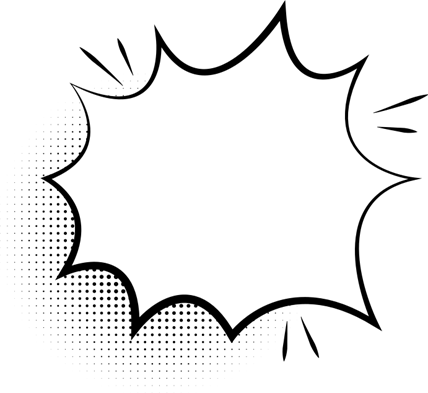 Ghi nhớ
Đặc điểm của các đơn thức một biến: 
Có dạng tích của một số với một lũy thừa của biến.
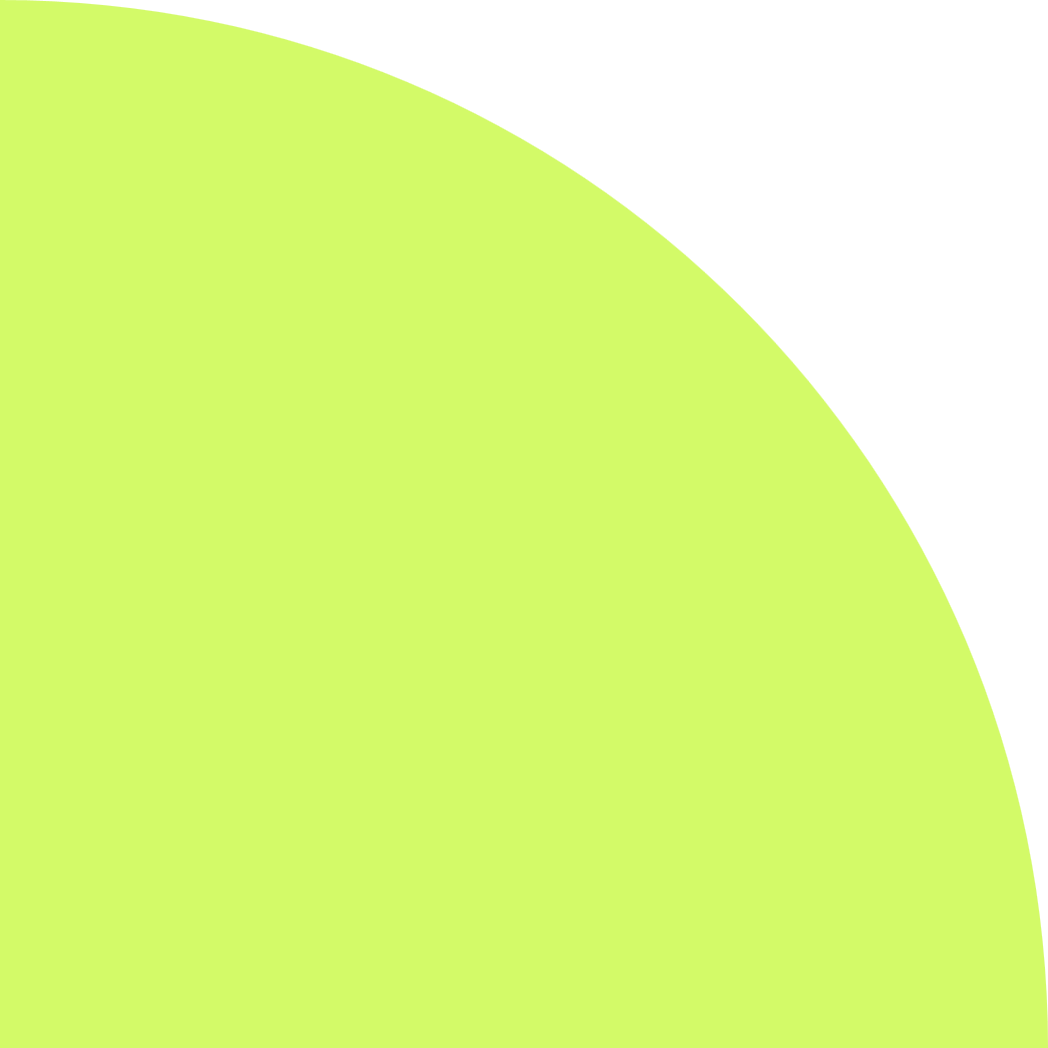 Biểu thức 4x3 là một đơn thức, trong đó 4 là hệ số, số mũ 3 của x là bậc của đơn thức đó.
Ví dụ
Hệ số
Bậc
4x3
Đơn thức -0,5x có hệ số là -0,5 và có bậc là 1 (vì x = x1).
Một số khác 0 là một đơn thức bậc 0.
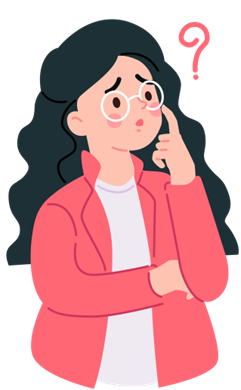 Em hãy lấy ví dụ, sau đó chỉ ra bậc và hệ số của đơn thức đó.
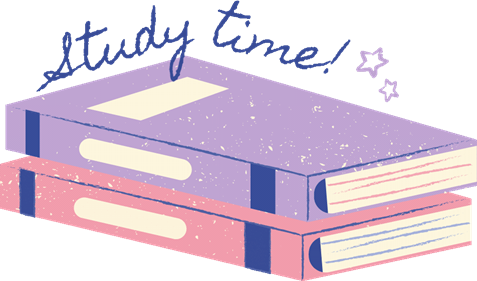 Số 2 là đơn thức bậc 0 vì có thể coi rằng 2 = 2x0
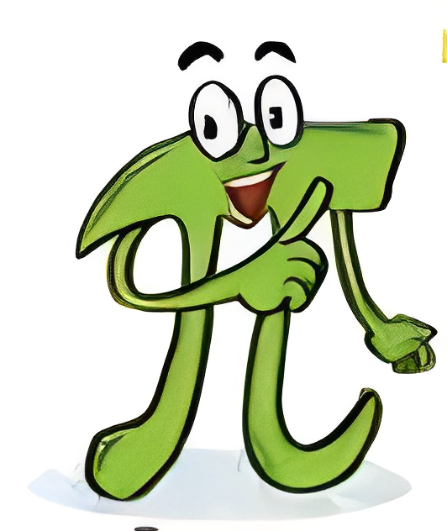 Chú ý
Áp dụng, suy nghĩ nhận biết hệ số và bậc của đơn thức hoàn thành bài ?, sau đó trao đổi cặp đôi kiểm tra chéo đáp án.
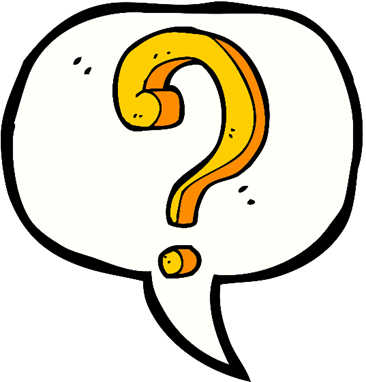 Hệ số: -8
Bậc: 0
Hệ số: 32
Bậc: 1
Hệ số: 2
Bậc: 6
Cách cộng, trừ, nhân, chia đơn thức một biến
Với các đơn thức một biến, ta có thể:
Cộng (hay trừ) hai đơn thức cùng bậc bằng cách cộng (hay trừ) các hệ số với nhau và giữ nguyên lũy thừa của biến. Tổng nhận được là một đơn thức.
Nhân hai đơn thức tùy ý bằng cách nhân hai hệ số với nhau và nhân hai lũy thừa của biến với nhau. Tích nhận được cũng là một đơn thức.
Ví dụ:
Ví dụ:
-3x4 + x4 = (-3+1).x4 = -2x4
3,7x2 – 1,2x2 = (3,7 -1,2).x2 = 2,5x2
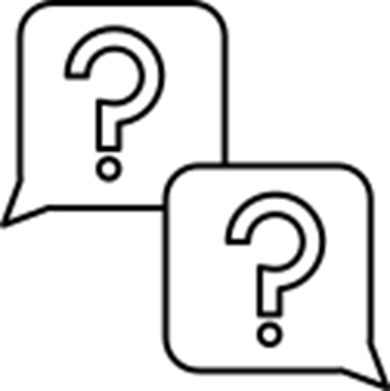 Thảo luận, trao đổi trả lời câu hỏi ?:
Khi nhân một đơn thức bậc 3 với một đơn thức bậc 2, ta được đơn thức bậc mấy?
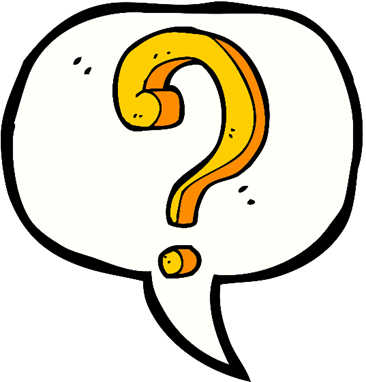 Bậc 5
Áp dụng thực hiện bài tập Luyện tập 1.
Luyện tập 1
Tính
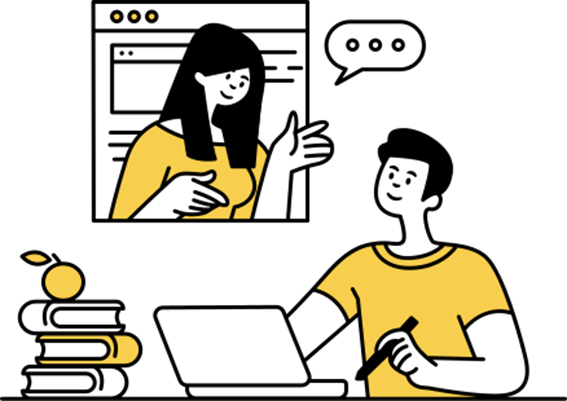 = (5 + 1)x3 = 6x3
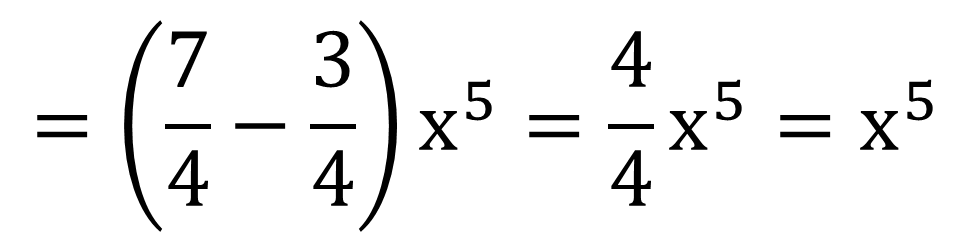 = (-0,25. 8)(x2.x3) = -2x5
2. Khái niệm đa thức một biến
Quan sát các biểu thức và thảo luận theo nhóm trả lời câu hỏi:
B = 2x4 - 3x2 + x + 1
A = 6x3 – 5x2 - 4x3 + 7
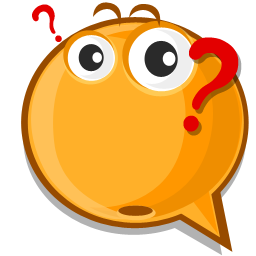 Em có nhận xét gì về đặc điểm chung của 2 biểu thức trên?
Vì a - b = a + (-b) nên
A = 6x3 + (-5x)2 + (-4x3) + 7
Tương tự: 
B = 2x4 + (-3x2) + x + 1
A, B đều là tổng của những đơn thức với biến x. Đó là những ví dụ về đa thức một biến.
Vậy đa thức một biến là gì?
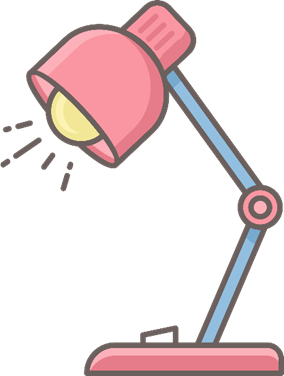 Khái niệm:
Đa thức một biến (đa thức) là tổng của những đơn thức cùng một biến; mỗi đơn thức trong tổng gọi là một hạng tử của đa thức đó.
Số 0 cũng được coi là một đa thức, gọi là đa thức không.
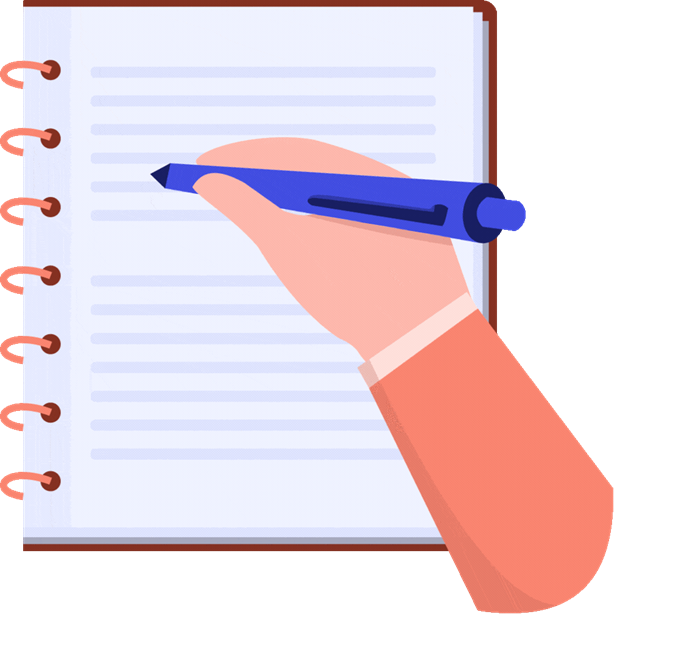 Một đơn thức cũng là một đa thức.
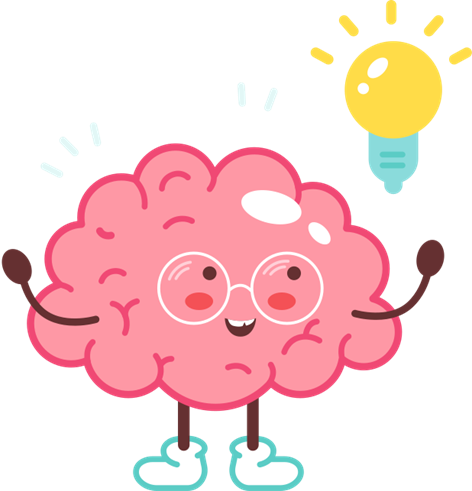 Ta thường kí hiệu đa thức bằng một chữ cái in hoa. Đôi khi còn viết thêm kí hiệu biến trong ngoặc đơn.
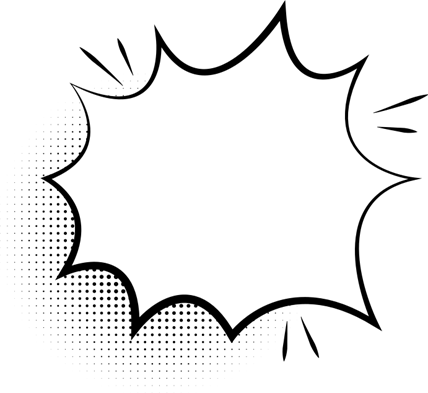 Chú ý
Ví dụ:
A = A(x) = 6x3 - 5x2 - 4x3 + 7
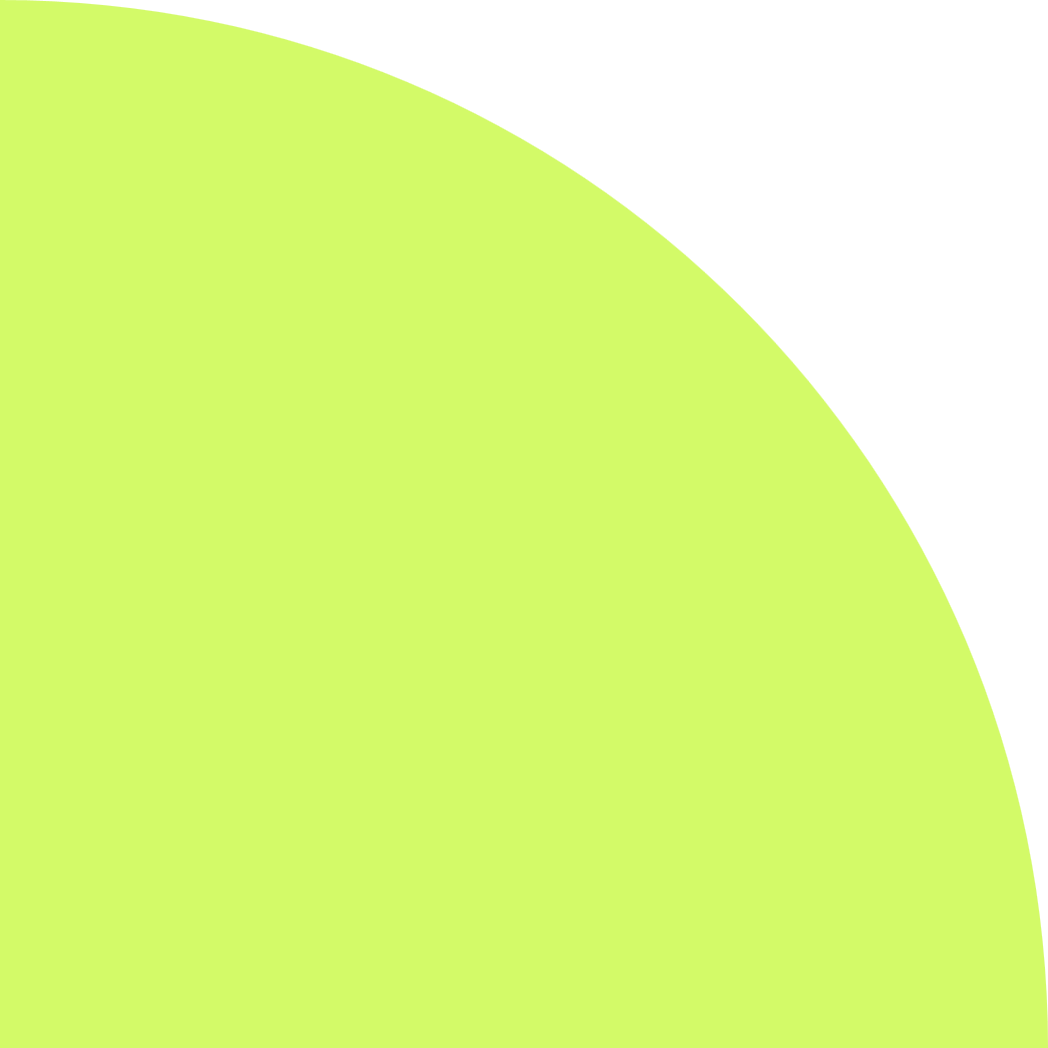 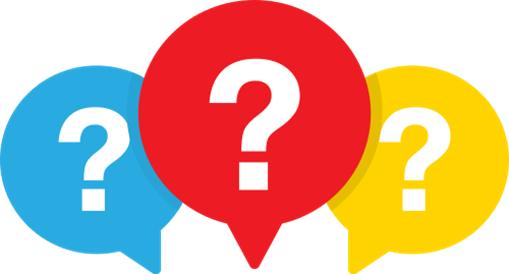 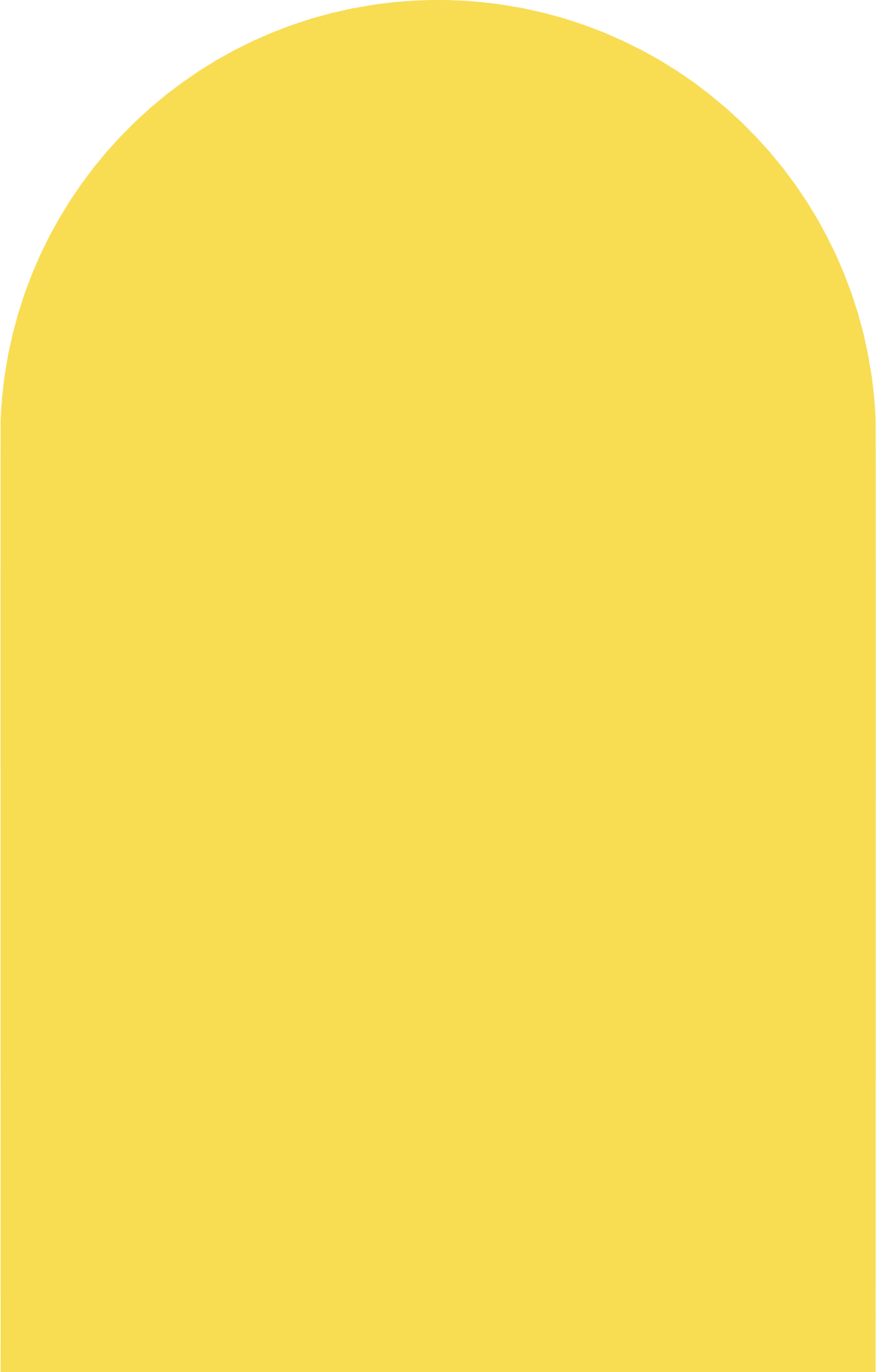 Mỗi số thực có phải là một đa thức không? 
Tại sao?
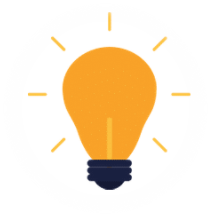 Mỗi số thực là một đơn thức, mà một đơn thức cũng là một đa thức nên mỗi số thực là một đa thức.
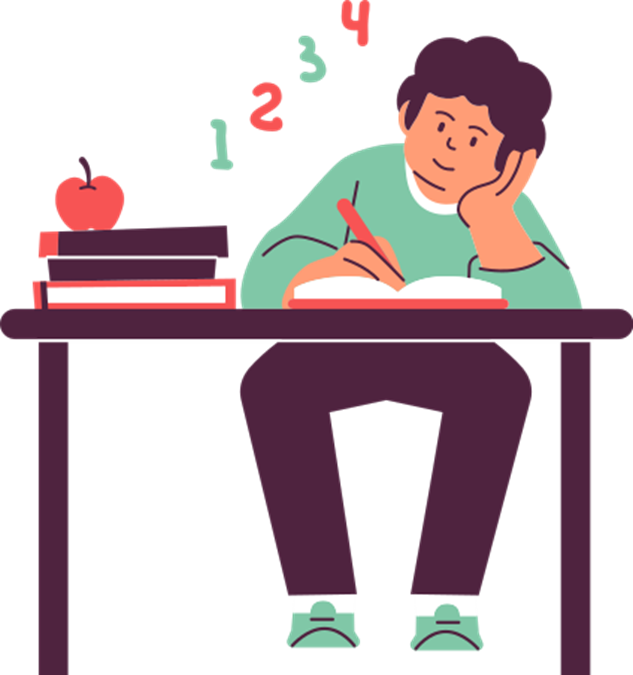 Đa thức 2x3 – 5x2 + 7 có ba hạng tử là 2x3; -5x2 và 7.
Ví dụ 1
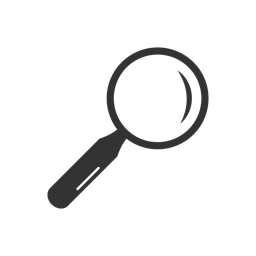 Áp dụng kiến thức đã học, hoàn thành Luyện tập 2.
Luyện tập 2
Hãy liệt kê các hạng tử của đa thức B = 2x4 – 3x2 + x + 1
Kết quả
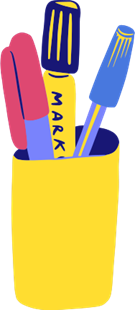 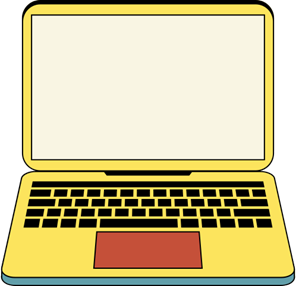 Đa thức B có 4 hạng tử: 2x4; -3x2; x và 1.
3. Đa thức một biến thu gọn
Quan sát các biểu thức và trả lời câu hỏi:
B = 2x4 - 3x2 + x + 1
A = 6x3 – 5x2 - 4x3 + 7
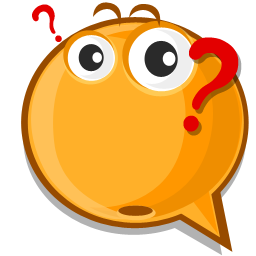 Em hãy nêu nhận xét về các đơn thức cùng bậc trong A và B.
Trong đa thức A có hai đơn thức cùng bậc là 6x3 và -4x3.
Trong đa thức B không có hai đơn thức nào cùng bậc.
Kết luận: Đa thức thu gọn là các đa thức không chứa hai đơn thức nào cùng bậc.
Đọc hiểu và hoạt động nhóm đôi hoàn thành Ví dụ 2.
Ví dụ 2
Thu gọn đa thức A = 6x3 – 5x2 - 4x3 + 7
Giải
A = 6x3 - 5x2 - 4x3 + 7 
= 6x3 - 4x3 – 5x2 + 7  
= (6x3  - 4x3) - 5x2 + 7 
= 2x3 – 5x2 + 7
Đổi chỗ hai đơn thức
Nhóm hai đơn thức bậc 3
Cộng hai đơn thức cùng bậc
HS tự hoàn thành bài Luyện tập 3 vào vở cá nhân.
Luyện tập 3
Thu gọn đa thức: P = 2x3 - 5x2 + 4x3 + 4x + 9 + x
Giải
P = 2x3 - 5x2 + 4x3 + 4x + 9 + x
   = (2x3 + 4x3) - 5x2 + (4x + x) + 9
   = 6x3 - 5x2 + 5x + 9
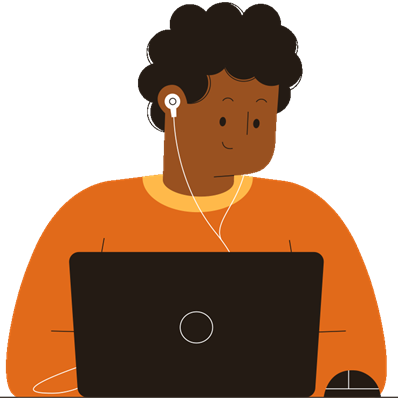 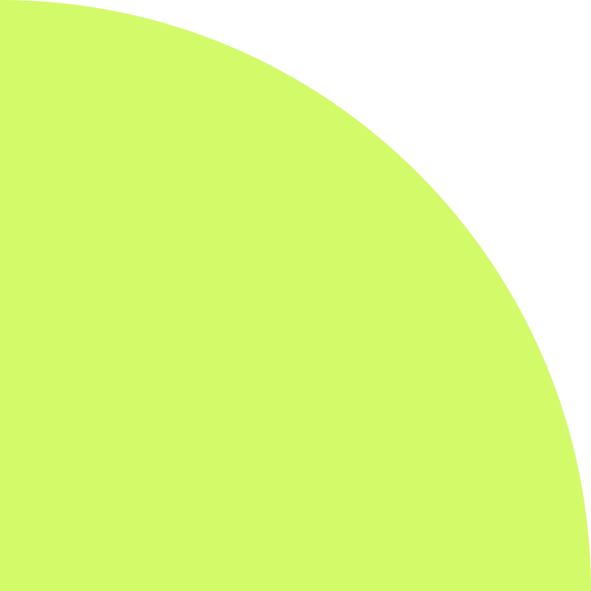 4. Sắp xếp đa thức một biến
Cho đa thức P:
P = 5x2 - 2x + 1 – 3x4
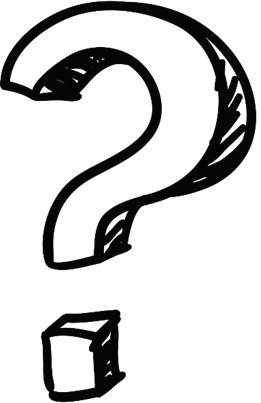 Đa thức trên đã được thu gọn chưa? Em có nhận xét gì về vị trí sắp xếp các hạng tử (biến của chúng có theo một thứ tự nào không?)
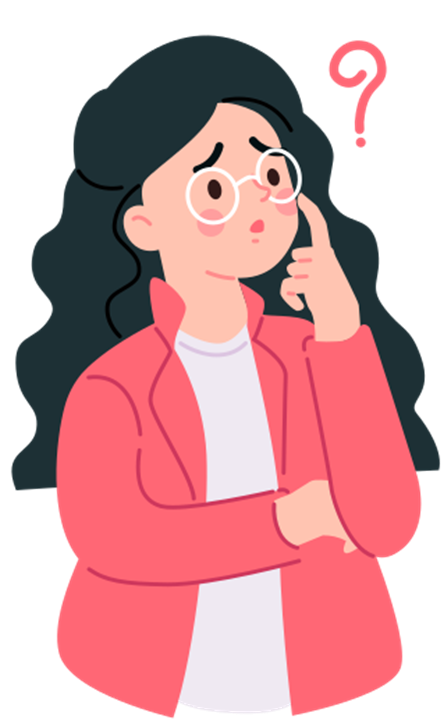 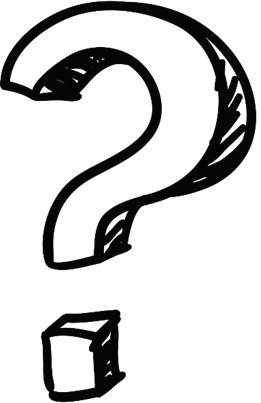 Sắp xếp các hạng tử của đa thức P = 5x2 - 2x + 1 - 3x4 theo lũy thừa giảm của biến, ta được P = -3x4 + 5x2 - 2x + 1.
Trong đa thức P, ta thấy có các đơn thức bậc 4 và bậc 2, nhưng khuyết đơn thức bậc 3. Tuy nhiên khi cần, ta cũng có thể viết:
P = - 3x4 + 0x3 + 5x2 – 2x + 1.
Ở đây, ta coi rằng hệ số của lũy thừa bậc 3 là 0.
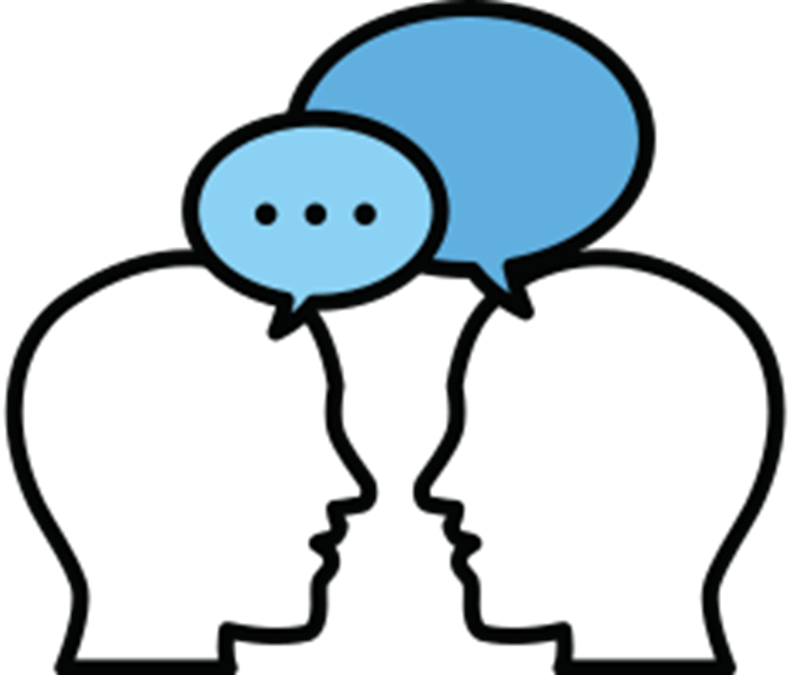 HS trao đổi, hoàn thành Luyện tập 4 vào vở cá nhân, sau đó kiểm tra chéo:
Luyện tập 4
Thu gọn (nếu cần) và sắp xếp mỗi đa thức sau theo lũy thừa giảm của biến:
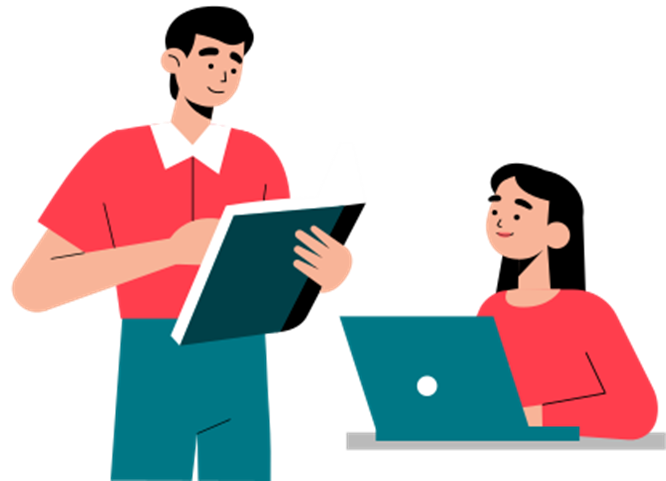 Giải
a) A = 3x - 4x4 + x3
       = -4x4 + x3 + 3x
b) B = -2x3 - 5x2 + 2x3 + 4x + x2 - 5  
        = (-2x3 + 2x3) + (-5x2 + x2) + 4x - 5 
        = -4x2 + 4x - 5
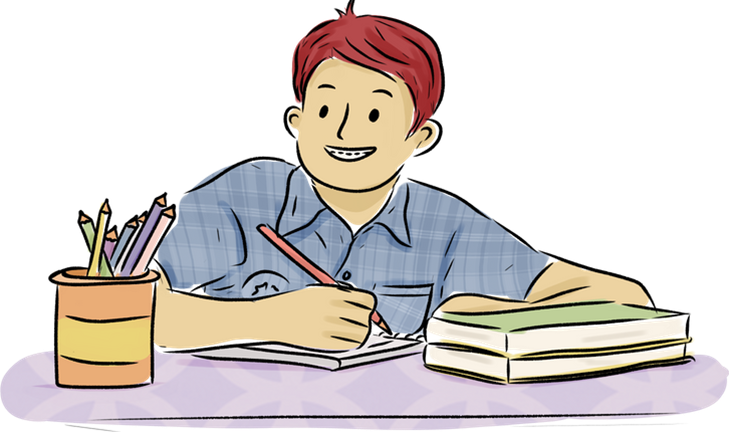 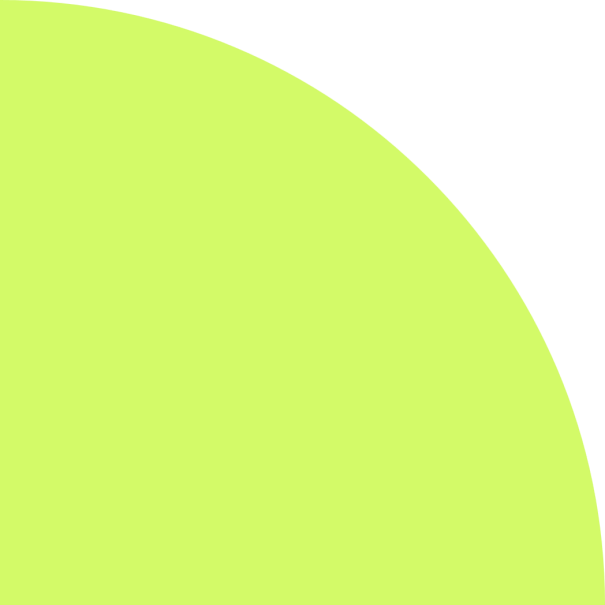 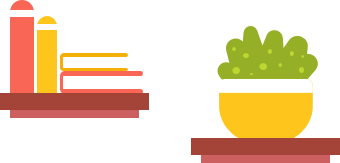 Chú ý
Người ta cũng có thể sắp xếp đa thức theo lũy thừa tăng của biến.
VD: Ta có thể sắp xếp các hạng tử của đa thức P trên đây như sau:
P = 1 - 2x + 5x2  - 3x4
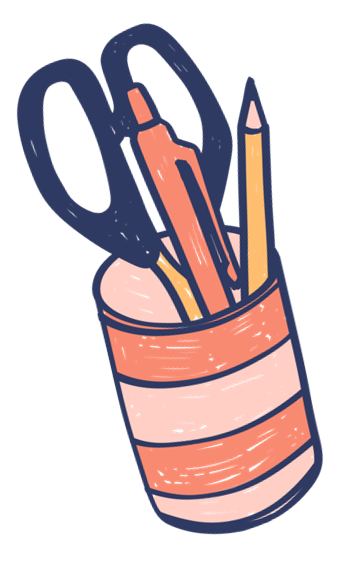 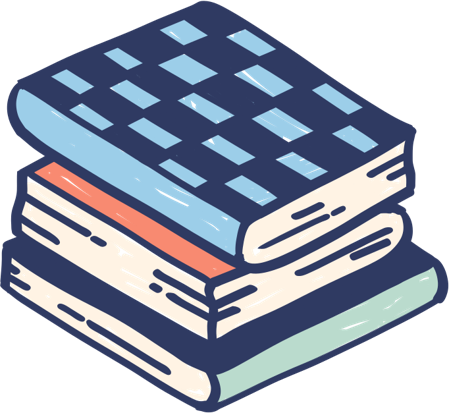 5. Bậc và các hệ số của một đa thức
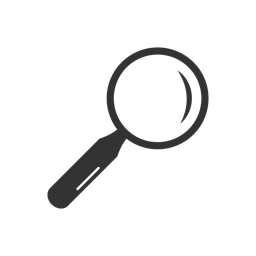 Bậc, hệ số cao nhất và hệ số tự do của một đa thức
P = -3x4 + 5x2 - 2x + 1.
Trong P, bậc của hạng tử 5x2 là 2 (số mũ của x2). Hãy xác định bậc của các hạng tử trong P.
HĐ1
Giải
Bậc của hạng tử 2x là 1.
Bậc của hạng tử 1 là 0.
5. Bậc và các hệ số của một đa thức
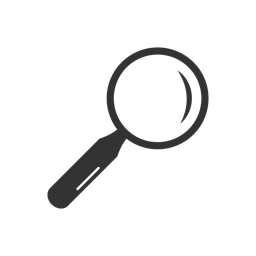 Bậc, hệ số cao nhất và hệ số tự do của một đa thức
P = -3x4 + 5x2 - 2x + 1.
Trong P, hạng tử nào có bậc cao nhất? Tìm hệ số và bậc của hạng tử đó.
HĐ2
HĐ3
Giải
Trong P, hạng tử nào có bậc bằng 0?
Hạng tử 1
KẾT LUẬN
Trong một đa thức thu gọn và khác đa thức không:
Bậc của hạng tử có bậc cao nhất gọi là bậc của đa thức đó.
Hệ số của hạng tử có bậc cao nhất gọi là hệ số cao nhất của đa thức đó.
Hệ số của hạng tử bậc 0 gọi hệ số tự do của đa thức đó.
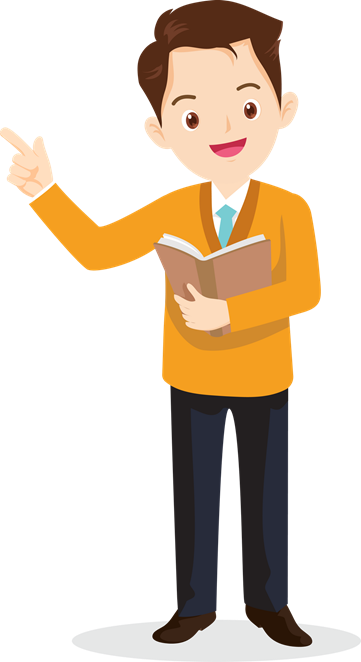 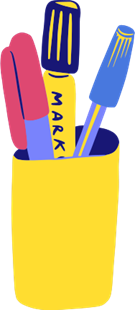 Đa thức không là đa thức không có bậc.
Trong một đa thức thu gọn, hệ số cao nhất phải khác 0 (các hệ số khác có thể bằng 0).
Muốn tìm bậc của một đa thức chưa thu gọn, ta phải thu gọn đa thức đó.
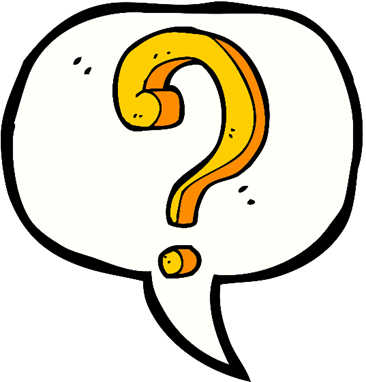 Một số khác 0 cũng là một đa thức. Vậy bậc của nó bằng bao nhiêu?
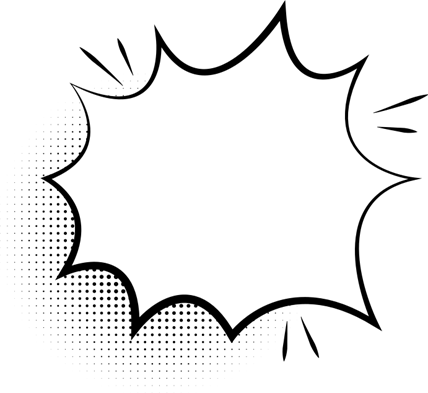 Chú ý
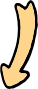 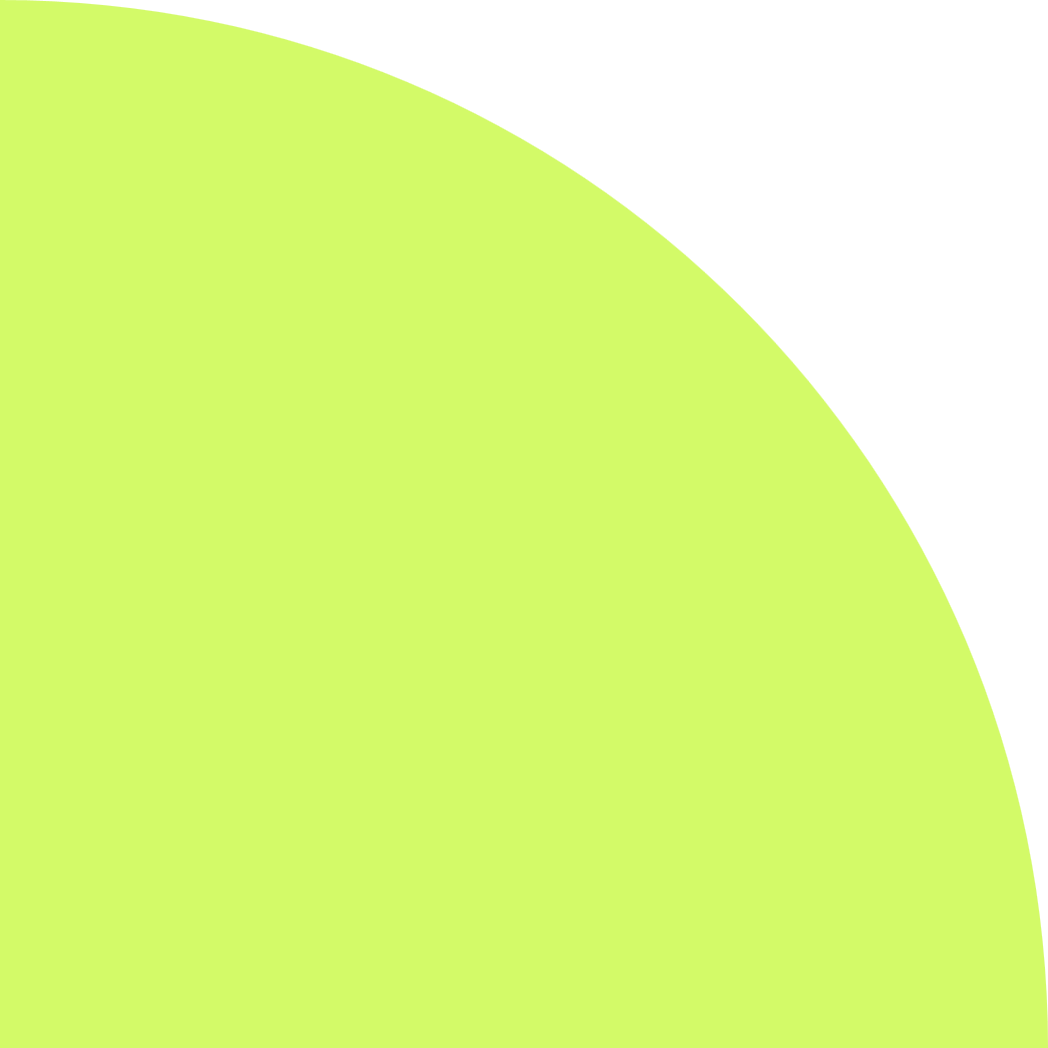 Bậc của nó bằng 0.
Gọi 5 là hệ số tự do vì trong P, hạng tử 5 không chứa biến.
HS tự làm bài Ví dụ 3 (SGK-tr28)
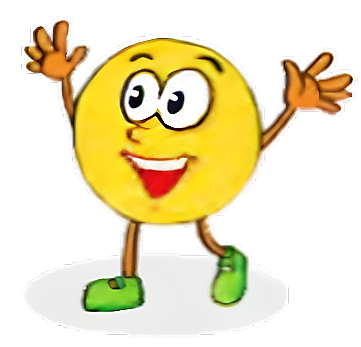 Ví dụ 3
Tìm bậc, hệ số cao nhất và hệ số tự do của đa thức P = -x3 - 2x2 + x3 + 4x + 5.
Giải
P = -x3 - 2x2 + x3 + 4x + 5.
   = (-x3 + x3) - 2x2 + 4x + 5
   = -2x2 + 4x + 5
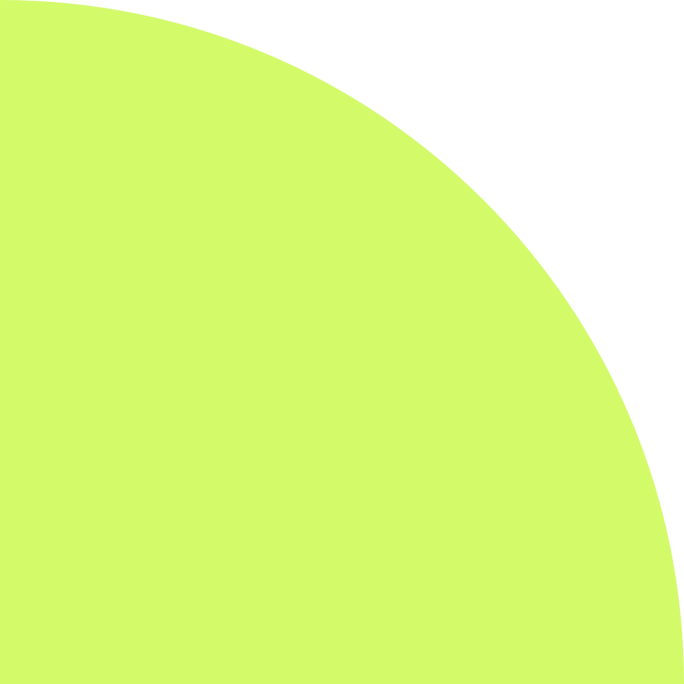 Luyện tập 5
Xác định bậc, hệ số cao nhất và hệ số tự do của mỗi đa thức sau:
a) 5x2 - 2x +1 - 3x4                            b) 1,5x2 - 3,4x4 + 0,5x2 - 1.
Hạng tử có bậc cao nhất là -3x4, bậc của nó là 4, hệ số là -3.
Hệ số tự do là 1.
Hạng tử có bậc cao nhất là -3,4x4, bậc của nó là 4, hệ số là -3,4.
Hệ số tự do là -1.
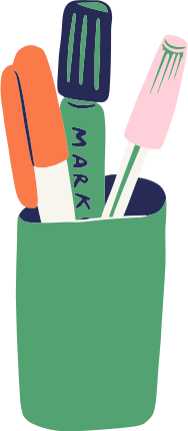 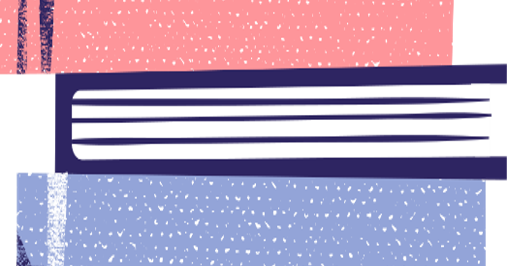 6. Nghiệm của đa thức một biến
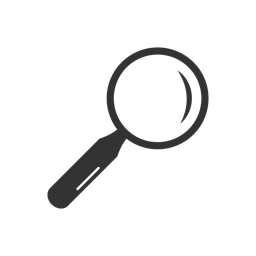 Giá trị và nghiệm của một đa thức
Trao đổi nhóm 3 - 4HS, thực hiện lần lượt HĐ4, HĐ5
HĐ4
HĐ5
Tính các giá trị G(−2); G(−1); G(0); G(1); G(2).
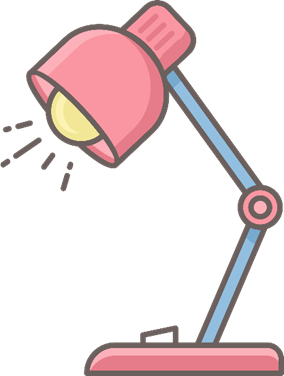 Với giá trị nào của x thì G(x) có giá trị bằng 0?
6. Nghiệm của đa thức một biến
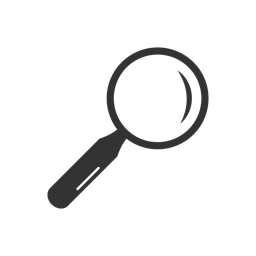 Giá trị và nghiệm của một đa thức
G(x) =  x2 - 4.
Tính các giá trị G(−2); G(−1); G(0); G(1); G(2).
HĐ4
HĐ5
G(-2) = (-2)2 - 4 = 0 
G(-1) = (-1)2 - 4 = -3 
G(0) = (0)2 - 4 = -4
G(1) = (1)2 - 4 = -3 
G(2) = (2)2 - 4 = 0
Giải
Với giá trị nào của x thì G(x) có giá trị bằng 0?
Từ kết quả của HĐ4, ta thấy với giá trị x = 2 và x = -2 thì G(x) = 0
Nếu tại x = a, đa thức F(x) có giá trị bằng 0, tức là F(a) = 0, tức F(a) = 0, thì ta gọi a (hoặc x = a) là một nghiệm của đa thức F(x).
Ví dụ 4
KẾT LUẬN
HS đọc hiểu, áp dụng kiến thức trình bày Ví dụ 4:
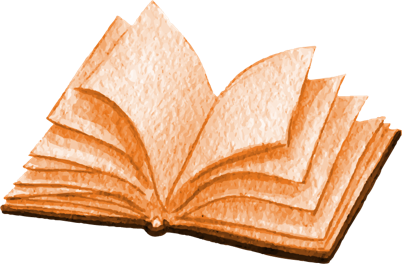 Một đa thức có thể không có nghiệm hoặc có nhiều nghiệm.
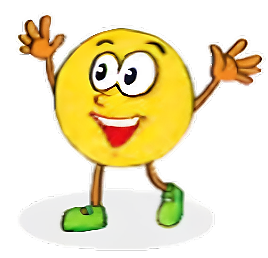 Chú ý
Nhận xét
Nếu một đa thức có hệ số tự do bằng 0 thì x = 0 là một nghiệm của đa thức đó.
Chẳng hạn, trong ví dụ trên cho thấy đa thức A(x) = 2x2 + 6x có hệ số tự do bằng 0 và có nghiệm x = 0.
1. Tính giá trị của đa thức F(x) = 2x2 -  3x - 2 tại x  = −1; x = 0; x = 1; x = 2. Từ đó hãy tìm một nghiệm của đa thức F(x).
2. Tìm nghiệm của đa thức E(x) = x2 + x.
Luyện tập 6
Giải
1. Tính giá trị:
F(-1) = 2.(-1)2 - 3.(-1) - 2 = 3; 
F(0) = 2.(0)2 - 3.(0) - 2 = -2;
F(1) = 2.12 - 3.1 - 2 = -3; 
F(2) = 2.22 - 3.2 - 2 = 0;
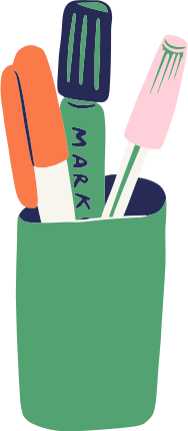 ⇒ Một nghiệm của đa thức F(x) là 2.
2. Tìm nghiệm của đa thức E(x) = x2 + x.
Vì đa thức E(x)  có hệ số tự do bằng 0 nên có một nghiệm là x = 0
x = 0 và x = -1 là nghiệm của đa thức E(x)  vì:
E(0) = 02 + 0 ; E(-1) =  (-1)2 + (-1) =  0
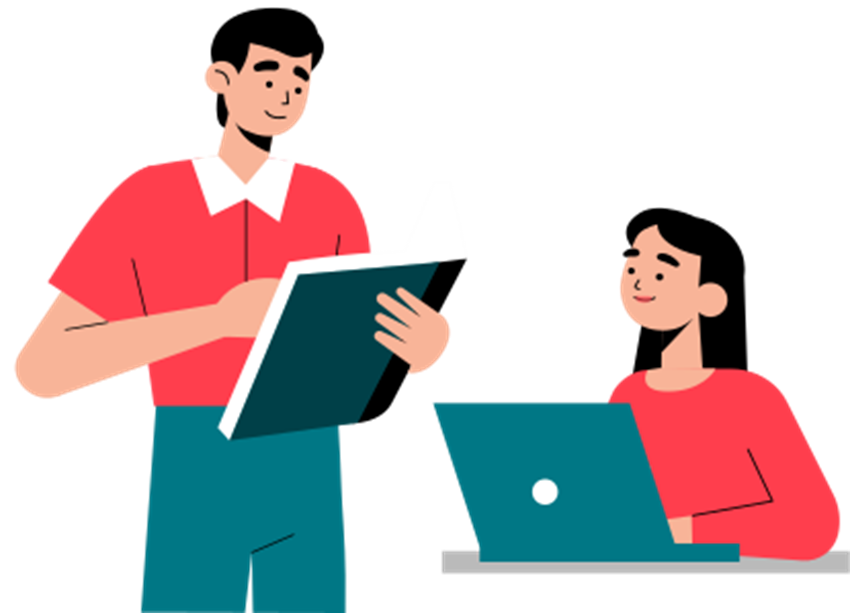 Thảo luận, thực hiện Vận dụng để hoàn thành tình huống ban đầu.
Vận dụng
Trở lại bài toán mở đầu, hãy thực hiện các yêu cầu sau:
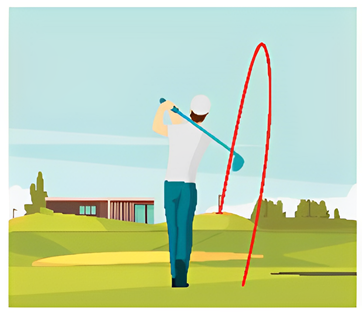 a) Xác định bậc, hệ số cao nhất và hệ số tự do của đa thức H(x) = −5x2 + 15x.
b) Tại sao x = 0 là một nghiệm của đa thức H(x)? Kết quả đó nói lên điều gì?
c) Tính giá trị của H(x) khi x = 1; x = 2 và x = 3 để tìm nghiệm khác 0 của H(x). Nghiệm ấy có ý nghĩa gì? Từ đó hãy trả lời câu hỏi của bài toán.
Giải
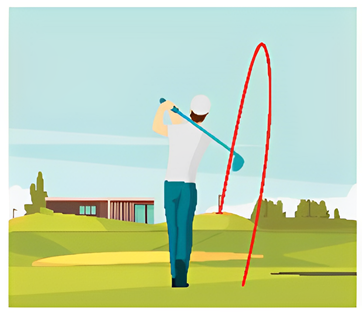 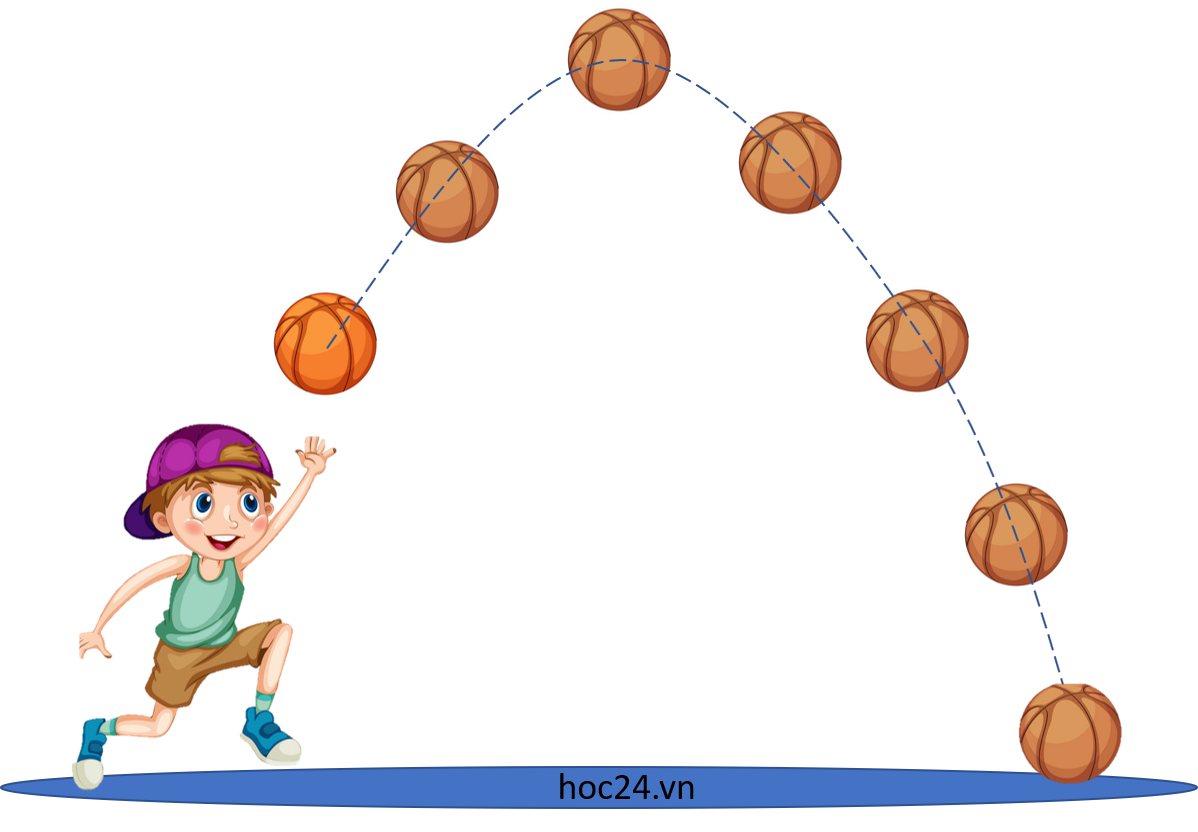 c) H(1) = −5. 12 + 15. 1 = 10
    H(2) = −5. 22 + 15. 2 = 10
    H(3) = −5. 32 + 15. 3 = 0
Kết luận:
Khi ném vật từ một điểm trên mặt đất sau thời gian là 1 giây, thì độ cao của vật là 10m.
Khi ném vật từ một điểm trên mặt đất sau thời gian là 2 giây, thì độ cao của vật là 10m.
Khi ném vật từ một điểm trên mặt đất sau thời gian là 3 giây, thì vật rơi trở lại mặt đất (0m).
LUYỆN TẬP
HOẠT ĐỘNG NHÓM: 
Hoàn thành BT7.5 + 7.6 + 7.7 (SGK-tr30)
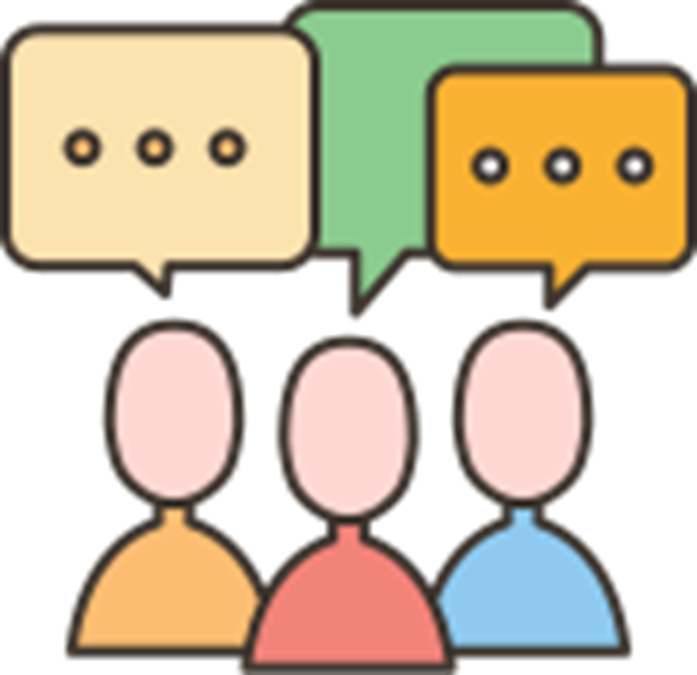 Bài 7.5
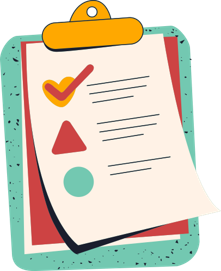 Giải
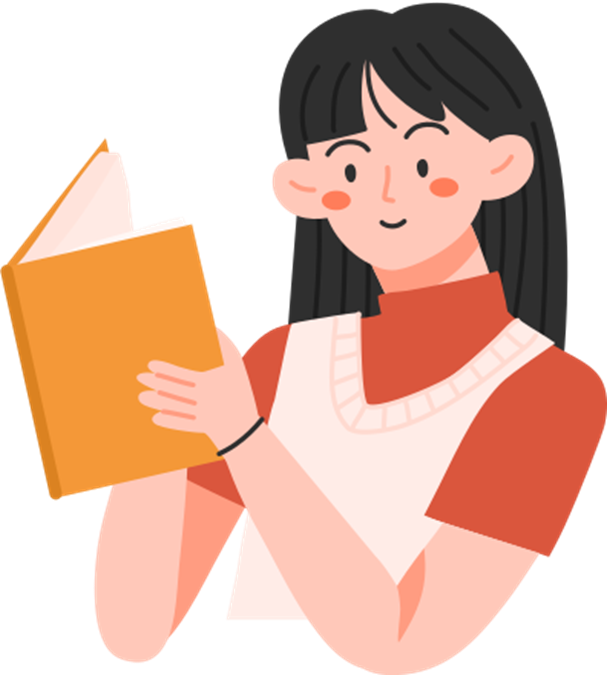 Bài 7.6
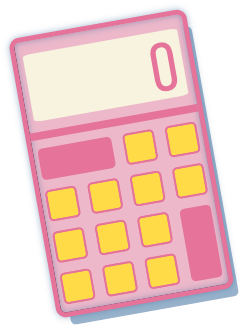 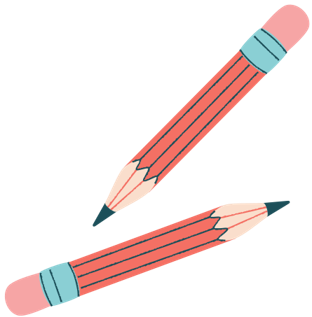 Giải
B(x) = x5 - 3x2 + 8x4 - 5x2 - x5 + x - 7 
       = (x5 - x5) + 8x4 + (-3x2 - 5x2) + x- 7 
       = 8x4 - 8x2 + x - 7
Bài 7.7
Cho hai đa thức:
P(x) = 5x3 + 2x4 – x2 + 3x2 – x3 – 2x4 – 4x3 
 Q(x) =  3x – 4x3 + 8x2  – 5x + 4x3 + 5
Thu gọn và sắp xếp hai đa thức trên theo luỹ thừa giảm của biến.
Sử dụng kết quả câu a để tính P(1), P(0), Q(−1) và Q(0).
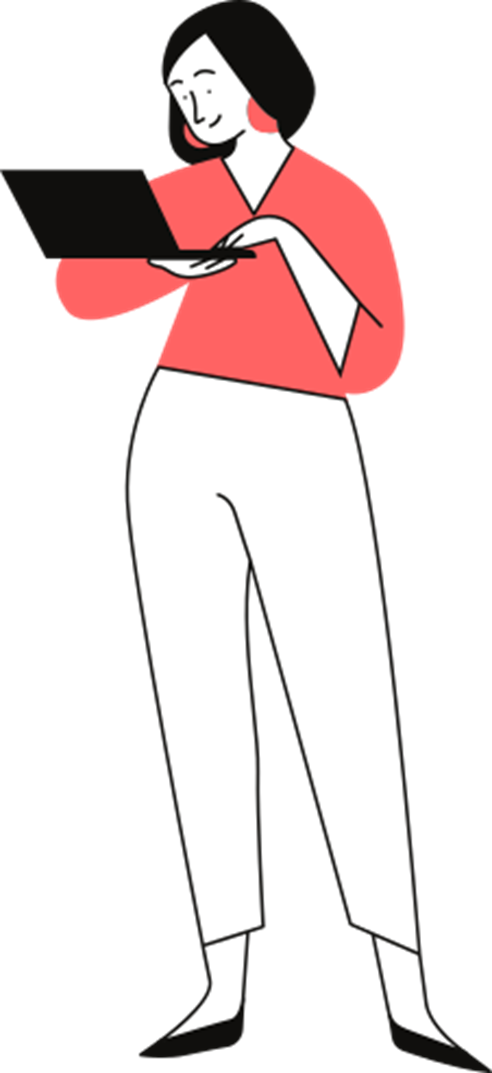 Giải
a) P(x) = (2x4 − 2x4) + (5x3 − x3 − 4x3) + (−x2 + 3x2) = 2x2
    Q(x) = 3x − 4x3 + 8x2 − 5x + 4x3 + 5 
            = (−4x3 + 4x3) + 8x2 + (3x − 5x) + 5
            = 8x2 − 2x + 5
b)
P(1) = 2.12 = 2 
P(0) = 2.02 = 0
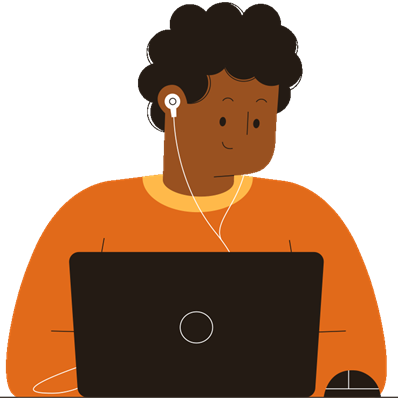 Q(−1) = 8.(−1)2 − 2.(−1) + 5 = 15 
Q(0) = 8.02 − 2. 0 + 5 = 5
TRÒ CHƠI
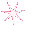 EM TẬP LÀM THỦ MÔN
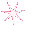 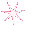 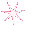 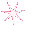 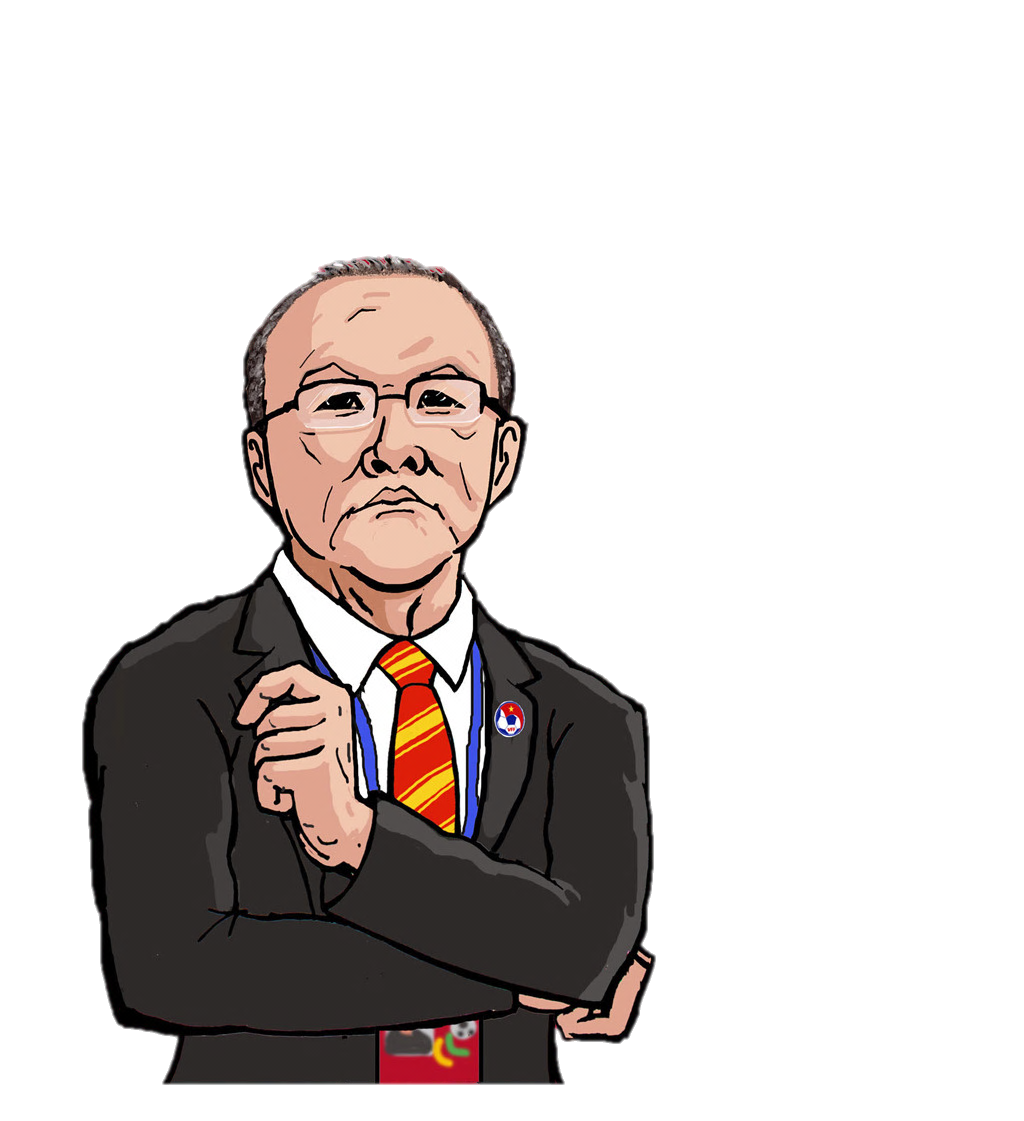 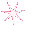 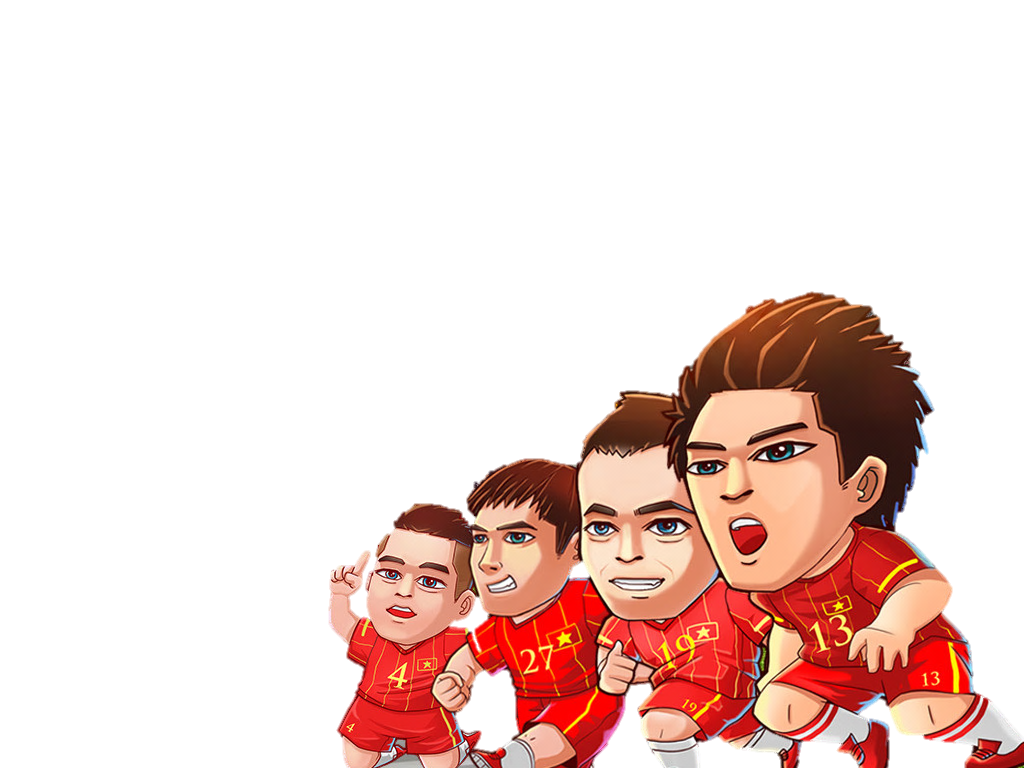 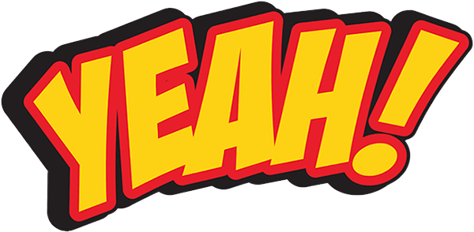 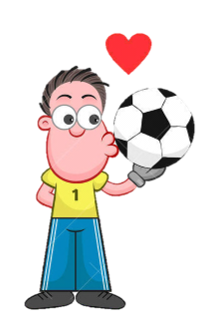 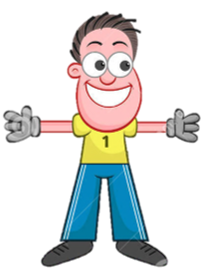 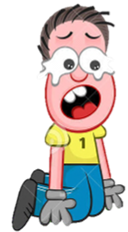 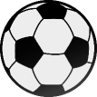 Câu 1: Đa thức nào dưới đây là đa thức một biến?
A. x2 + y + 1
D. xyz – yz + 3
C. x + x2 – 3z
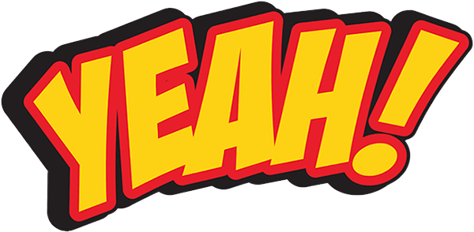 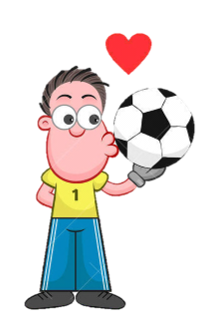 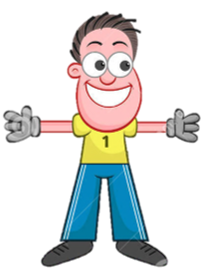 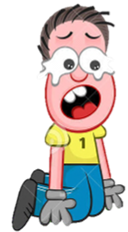 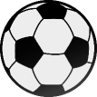 Câu 2: Sắp xếp đa thức -y4 + y7 - 3y2 + 8y5 - y theo lũy thừa tăng dần của biến ta được:
A. -y – 3y2 - y4 + 8y5 + y7
B. -y – 3y2 + y4 + 8y5 + y7
D. y – 3y2  - y4 + 8y5 + y7
C. y – 3y2 - y4 + 8y5 + y7
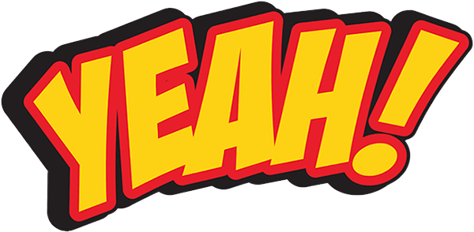 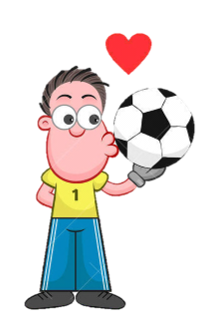 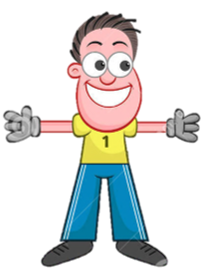 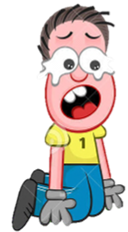 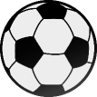 Câu 3: Hệ số cao nhất của đa thức 5x6 + 6x5 + x4 - 3x2 + 7 ?
A. 6
B. 7
D. 5
C. 4
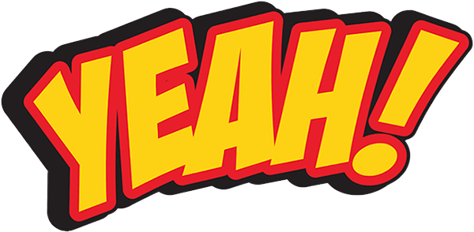 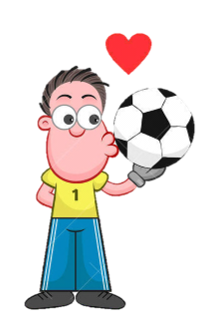 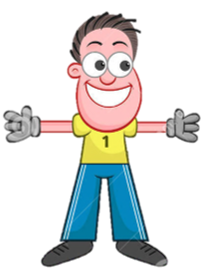 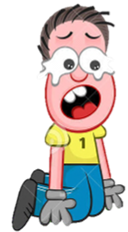 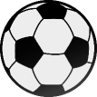 Câu 4: Cho a, b, c là hằng số, hệ số tự do của đa thức 
x2 + (A + B)x - 5a + 3b + 2 là
A. 5a + 3a + 2
B. -5a + 3a + 2
D. 3b + 2
C. 2
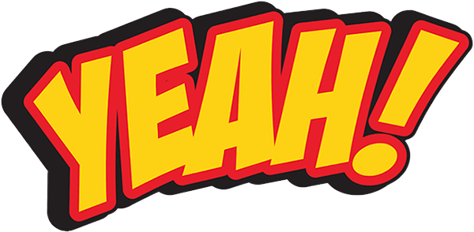 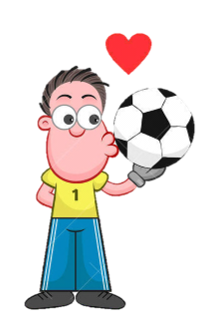 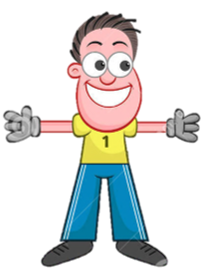 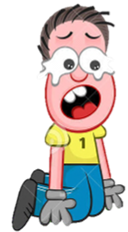 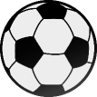 Câu 5: Cho hai đa thức f(x) = 3x4 - 1 và g(x) = 5x4 - 3x3 + 2x. 
Chọn đáp án đúng?
A. f(2) = g(2)
B. f(2)  = 2.g(2)
D. f(2) > g(2)
C. f(2) < g(2)
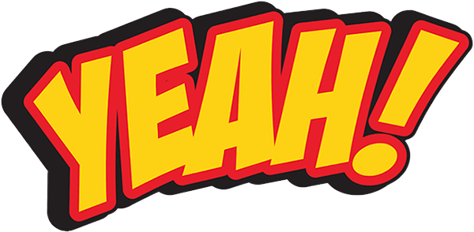 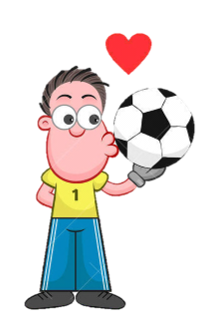 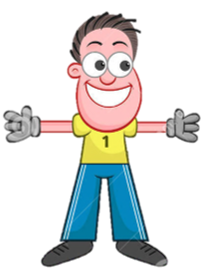 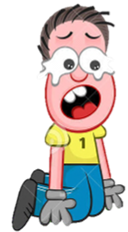 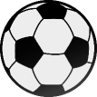 Câu 6: Tính đa thức f(x) = ax + b. Biết f(0) = 4; f(3) = 12.
A. f(x) =  3x + 4
VẬN DỤNG
Bài 7.8
Người ta dùng hai máy bơm để bơm nước vào một bể chứa nước. Máy thứ nhất bơm mỗi giờ được 22m3 nước. Máy thứ hai bơm mỗi giờ được 16m3 nước. Sau khi cả hai máy chạy trong x giờ, người ta tắt máy thứ nhất và để máy thứ hai chạy thêm 0,5 giờ nữa thì bể nước đầy.
Hãy viết đa thức (biến x) biểu thị dung tích của bể (m3), biết rằng trước khi bơm, trong bể có 1,5 m3 nước. Tìm hệ số cao nhất và hệ số tự do của đa thức đó.
Giải
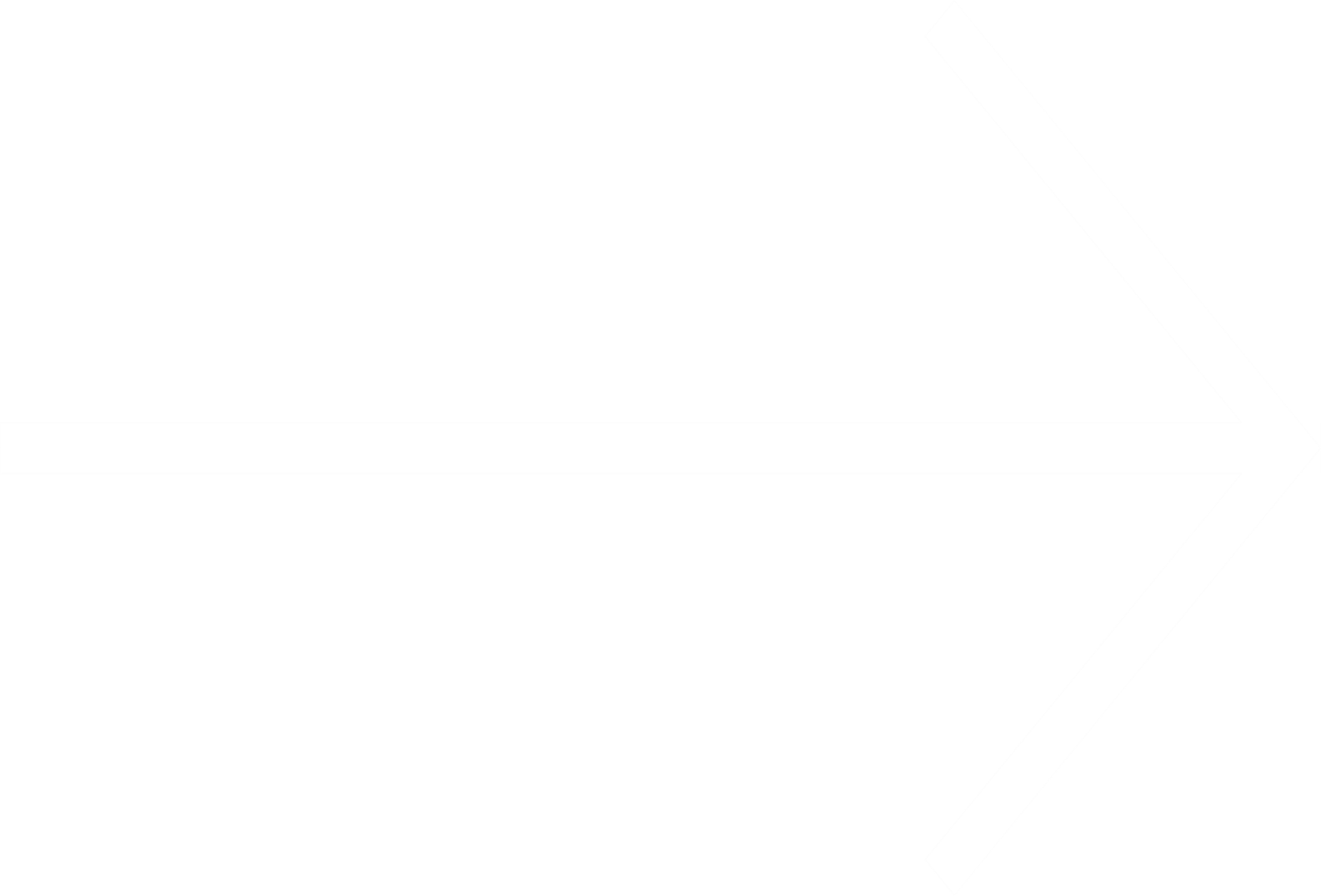 b) 
Hệ số cao nhất của đa thức V là: 38
Hệ số tự do: 9,5
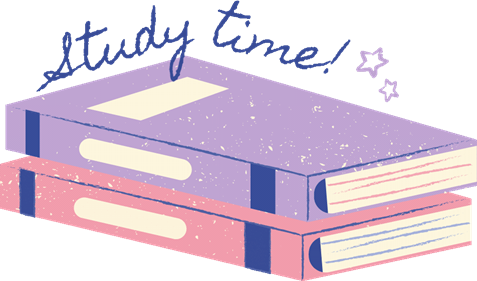 Bài 7.11
Mẹ cho Quỳnh 100 nghìn đồng. Quỳnh mua một bộ dụng cụ học tập có giá 37 nghìn đồng và một cuốn sách tham khảo môn Toán với giá x (nghìn đồng).
a) Hãy tìm đa thức (biến x) biểu thị số tiền Quỳnh còn lại (đơn vị: nghìn đồng). Tìm bậc của đa thức đó.
b) Sau khi mua sách thì Quỳnh tiêu vừa hết số tiền mẹ cho. Hỏi giá tiền của cuốn sách là bao nhiêu?
Giải
a) Số tiền Quỳnh bỏ ra để mua bộ dụng cụ học tập và cuốn sách Toán là: 37 + x nghìn đồng.
Đa thức biểu thị số tiền Quỳnh còn lại là: 
 Q(x) = 100 – (37 + x) = 63 - x (nghìn đồng)
Bậc của đa thức: bậc 1.
b) Sau khi mua sách thì Quỳnh tiêu vừa hết số tiền mẹ cho nên: Q(x) = 0 ⇒ 63 - x = 0  ⇒ x = 63
Vậy: Giá của cuốn sách là 63 nghìn đồng.
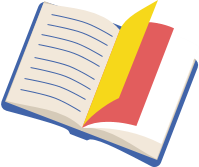 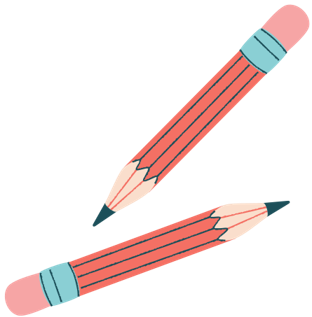 HƯỚNG DẪN VỀ NHÀ
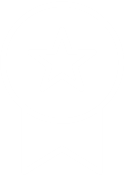 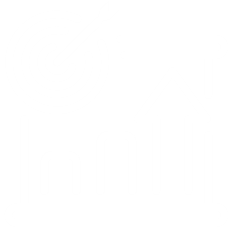 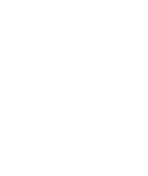 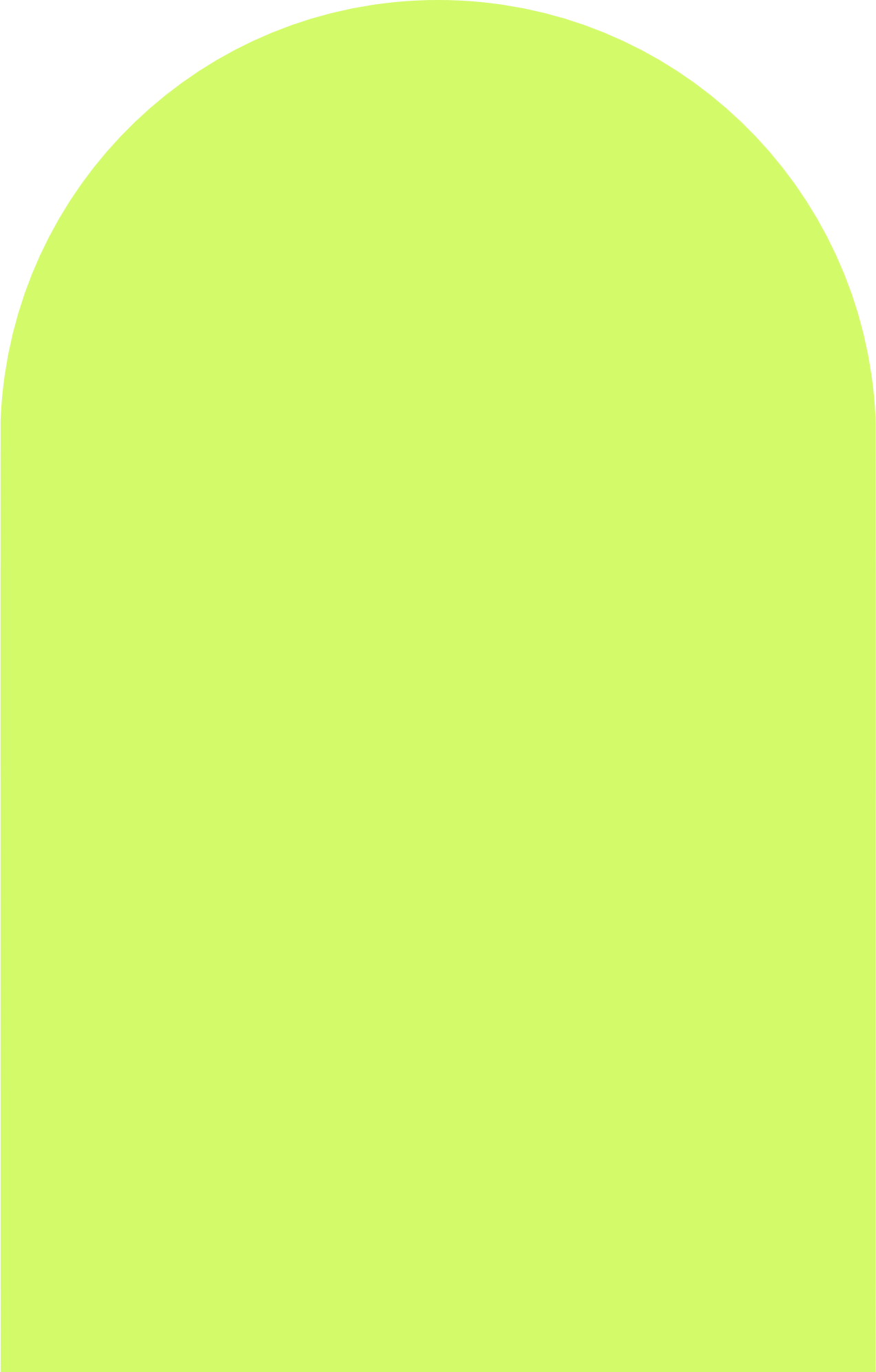 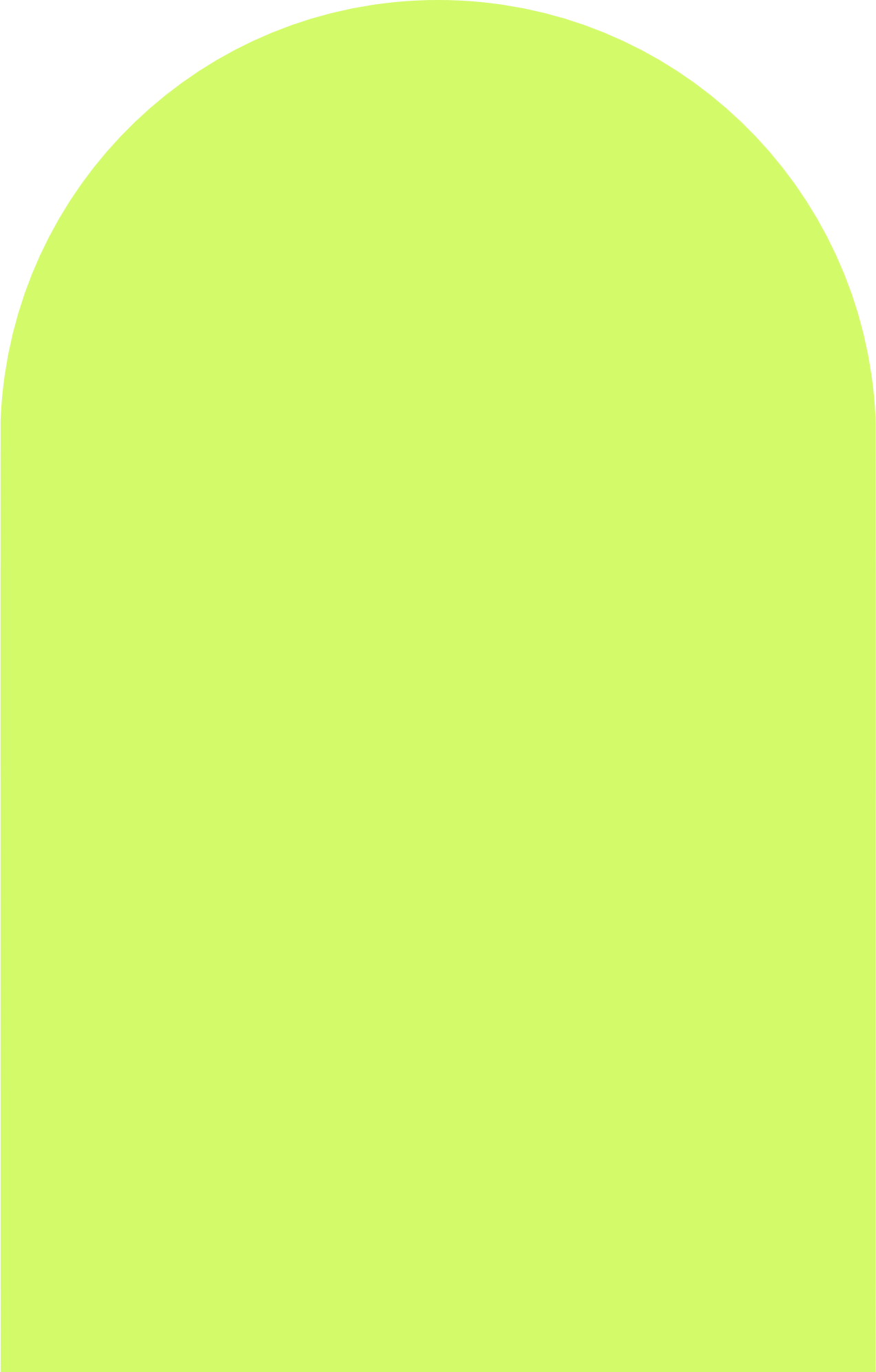 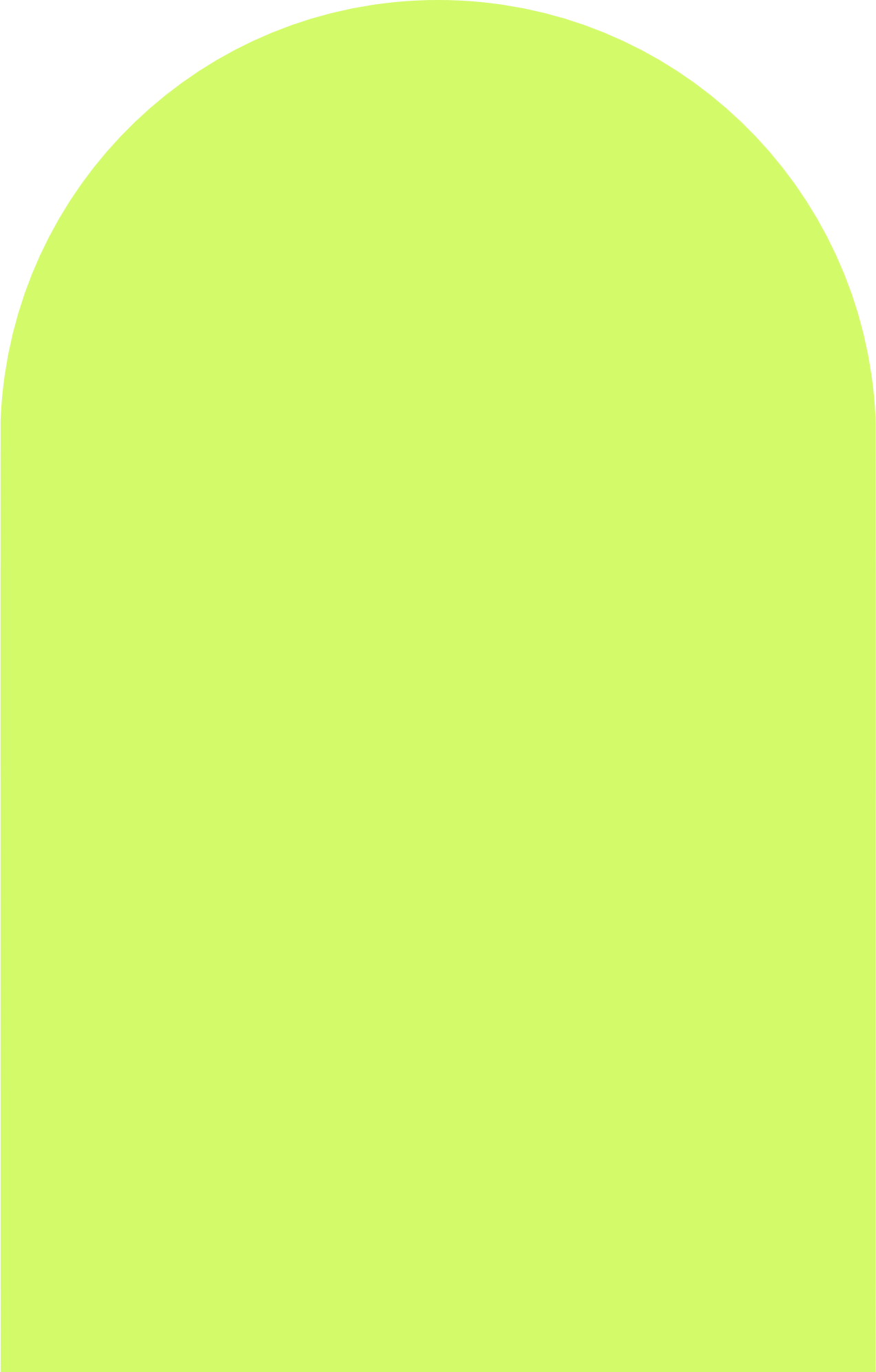 Hoàn thành bài tập còn lại trong SGK và bài tập SBT
Ôn tập kiến thức đã học
Chuẩn bị bài sau - Bài 26
CẢM ƠN CÁC EM ĐÃ 
CHÚ Ý LẮNG NGHE BÀI GIẢNG!